İKİ ORTALAMANIN KARŞILAŞTIRILMASI(Bağımsız Gruplarda)
Önemlilik seçimi için dikkat edilmesi gerekenler
1
Verinin ölçüm biçimi
	Nitel (kategorik) veriler - ör. hasta-sağlıklı, iyileşti-iyileşmedi, erkek-kadın vb
	Nicel veriler - ör. Yaş, boy, kolesterol seviyesi vb
Kullanılması Gereken Test:
2. Grupların bağımlılık yapısı
	Bağımlılık: Aynı grupta yer alan bir bireyden birden fazla ölçüm yapılıyorsa (ör. Aynı bireyden operasyon öncesi ve sonrası örnek alınması)
	Bağımsızlık: Ölçümler farklı gruplardaki bireylere ait ve bu bireylerden tek bir ölçüm alındıysa.
Varsayımlar sağlanıyorsa 
Student t test
Varsayımlar sağlanmıyorsa 
Mann Whitney U test
3. Grup Sayısı
	=2
	>2
4. Parametrik Test Varsayımlarına uygunluk
Normal Dağılıma Uygunluk & Varyansların homojenliği varsayımlarının sağlanıp /sağlanmaması
1- İki Ortalamanın Karşılaştırılması- 
		Student T Test
2
İki bağımsız Gruptan veri örneği toplanır ve gruplara ait örneklem ortalamaları hesaplanır.
Aynı popülasyondan çekilen örneklemlere ait ortalamalarının benzer olması beklenir (H0 Hipotezi)
Burada iki farklı örneklem ortalaması arasındaki farkı incelediğimizden, iki grup ortalamasının benzer olmasını bekliyoruz (H0 Hipotezi)
   Ortalamalar arasındaki varyasyonun ölçüm aracı olarak standart hata büyüklüğü kullanılır.
Std. Hata küçükse çoğu örneklemin çok benzer ortalamalarda olmasını bekleriz
Std. Hata büyükse ortalamalar arası farklılığın da büyük olması olasıdır.
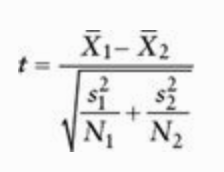 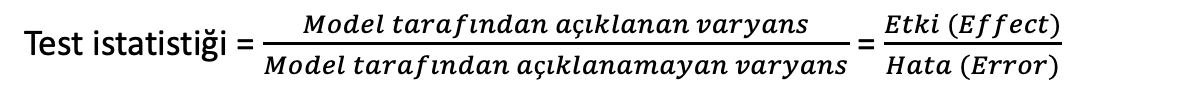 STUDENT T TEST
Birbirinden bağımsız olarak popülasyondan çekilen iki örneklem ortalaması arasındaki farkın önemliliğini test etmek için kullanılır. 
Yani bağımsız iki örneklem ortalaması arasındaki farkın önem kontrolü t testi istatistiği ile yapılır.
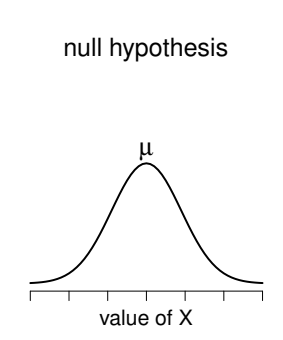 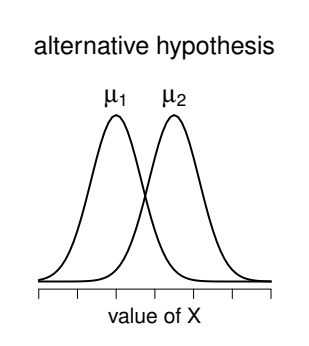 Serbestlik Derecesi
•Serbestlik derecesi bir değişkene ilişkin elde edilen puanların değişiklik gösterebilme serbestliği olarak ifade edilebilir.
•Serbestlik derecesi toplam gözlem sayısından serbestçe değişiklik göstermeyen puan sayısının çıkartılması ise bulunur.
•Örneğin örneklem ortalamasına dayalı olarak evren ortalamasını tahmin edildiği durumlarda serbestlik derecesi n-1 yani örneklem büyüklüğünden 1 çıkarılarak bulunur.
Örneğin öğrenciden her birinin sırayla aşağıdaki balonlardan bir tanesini seçmesi isteniyor. İlk öğrenci istediği renkteki balonu seçebilir. İkinci öğrenci geri  kalan balonlardan istediğini seçebilir. Bu ta ki 7. öğrenciye kadar devam eder. Çünkü sıra 7.öğrenciye geldiğinde seçebileceği tek renk bir balon kalmıştır ve değişkenlik serbestliği yoktur. Bu nedenle böyle bir durumda, 
serbestlik derecesi= 7(toplam gözlem sayısı)1(değişkenlik gösterebilme serbestliği olmayan gözlem sayısı)=6 olur.
Hipotezler: 
H0: 1= 2,  H1: 1 2
Test istatistiğinin hesaplanması:
Bir parametrenin tahminine giren bağımsız bilgi sayısına serbestlik derecesi (df) denir.
Serbestlik Derecesi : (n1-1) +(n2-1)
Jamovi’ye Giriş
İSTATİSTİK YAZILIMLAR
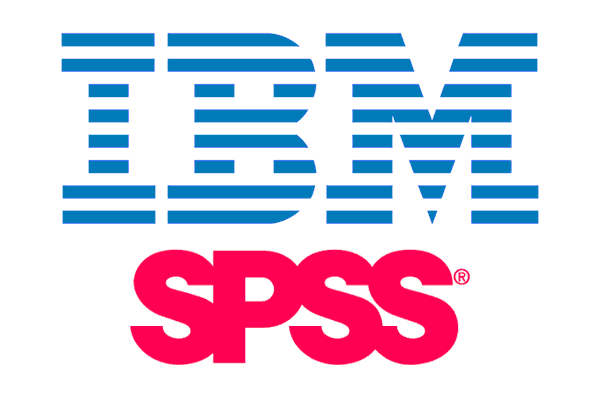 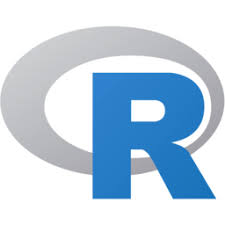 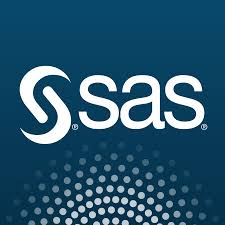 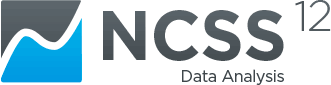 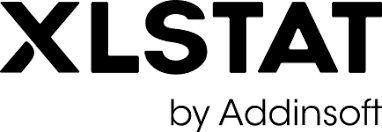 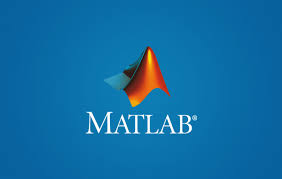 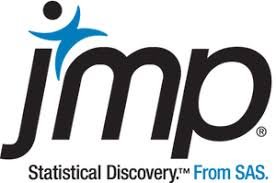 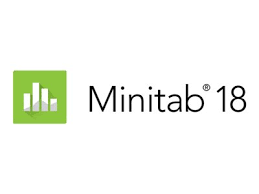 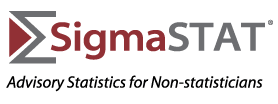 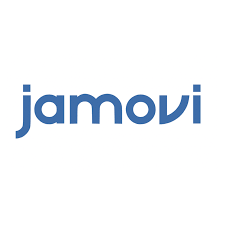 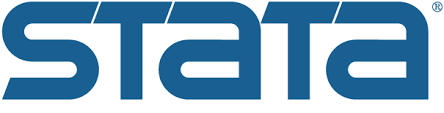 8
7. HAFTA
JAMOVİ Paket Programına Giriş
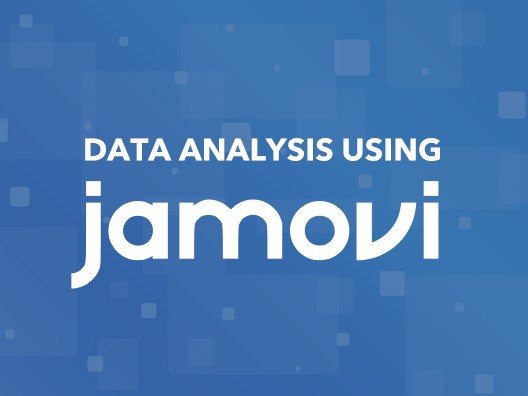 Veri girişi
Değişkenleri tanımlama
Kategorilere ilişkin değer etiketi atama
9
Neden JAMOVİ ?
Ücretsiz ve açık erişimli bir uygulamadır.
R istatistik dili üzerine kuruludur.
Rutinde kullanılan bir çok istatistiksel işlem yapılabilmektedir. 
Yüksek hassasiyet ve basit bir ara yüze sahiptir.
Düşük bir depolama alanı kullanmakta ve işletim sistemleri (Windows, Ios, linux) ile sorunsuz çalışabilmektedir.

(Not:64 bit işletim sistemi gerektirir)
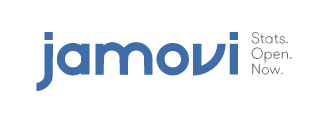 10
Yükleme
İndirme Linki***:
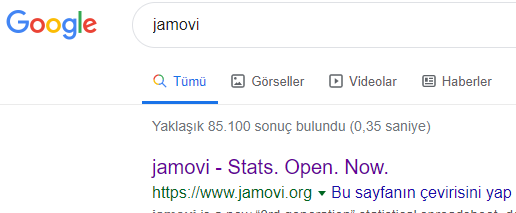 https://www.jamovi.org/download.html
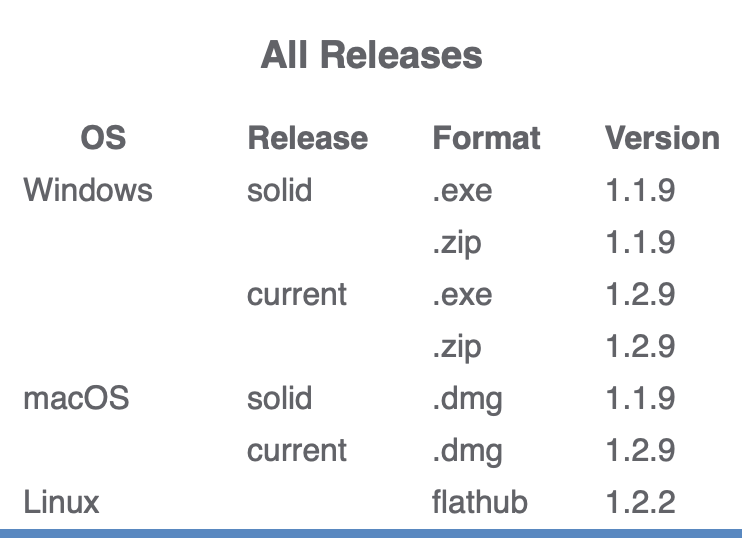 Yüklemek için, indirme sayfasından .dmg dosyasını indirin ve indirilen dosyayı çift tıklayın. Bu size bir “dosya görünümü” sunar ve jamovi uygulamasını Uygulamalar klasörüne (her zamanki gibi) “sürükleyip bırakarak” jamovi'yi yükleyebilirsiniz. Bundan sonra, jamovi uygulamalarınızda görünecek ve yüklü herhangi bir uygulama gibi başlatılabilir.
11
JAMOVİ’DE Veri Girişi
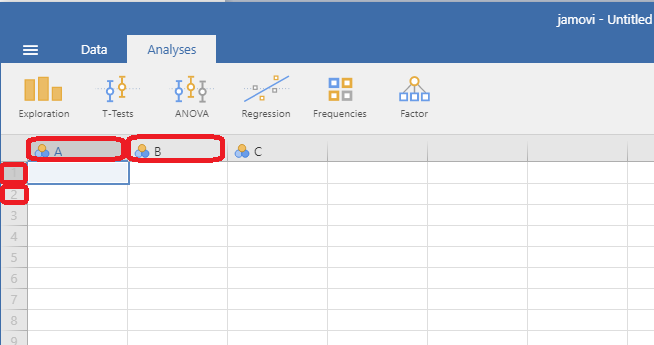 Jamovi veri editörü ızgara şeklinde, 
Her bir satıra (1,2,3…) bir deneğe ilişkin değerler girilir (yani gruplar yer alır).
 Değişkenler ise sütunlarda(A,B,C..) gösterilir.
Sütunlarda yer alan harflere tıklanarak değişkenleri isimlendirme ve değişken özellikleri belirleme işlemi yapılır.
Veri editörü üzerine sadece sayısal veriler girilmelidir(ÖR. Gruplar 1,2,3 şeklinde yazılmalı, daha sonra tanımlanmalıdır).
12
JAMOVI Temel Yapısı
JAMOVI veri editörü satır ve sütunlardan oluşmaktadır. 
Her bir satırda bir kişiye ilişkin değerler girilir. Değişkenler ise sütunlarda gösterilir.
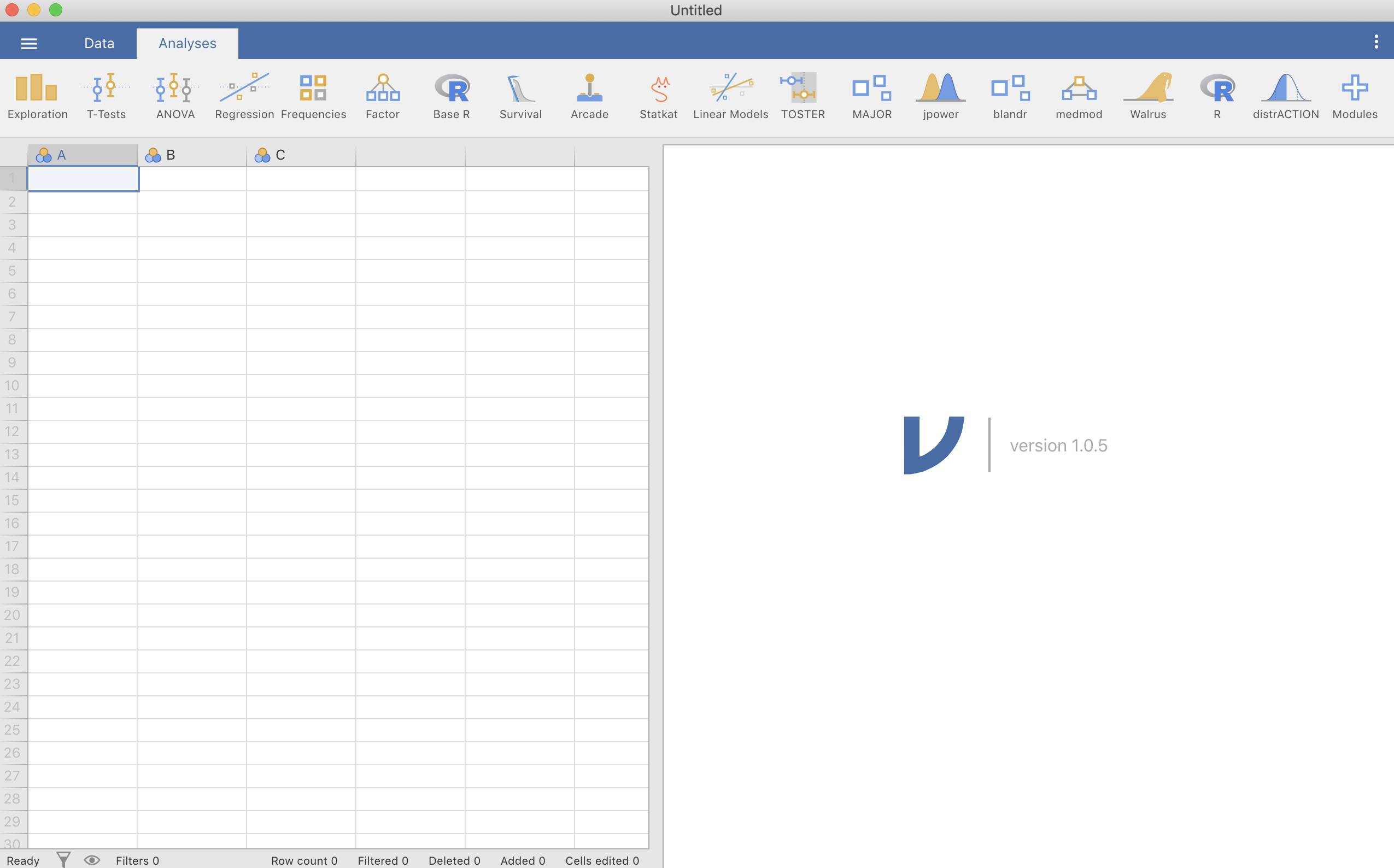 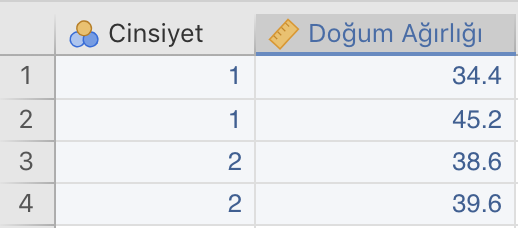 13
JAMOVİ’DE DEĞİŞKENLERİ TANIMLAMA
Sütunlarda yer alan harflere tıklanarak açılan bölümde isimlendirme, gerekli ise tanımlama yapılır.
Değişken özellikleri;
Nitel-Sınıflanabilir veriler için Nominal,
Nitel-Sıralanabilir veriler için Ordinal,
Nicel veriler için Continuous  seçeneği kullanılır.
Data Type kısmında ise ;
İnteger(tam sayı/kesikli veri), 
Decimal(ondalık/sürekli veri), 
Text(metin) 

Not: Ondalık sayı yazılırken Excelde virgül(19,03 gibi) kullanılırken, Jamovide nokta(19.03 gibi) kullanılmaktadır.
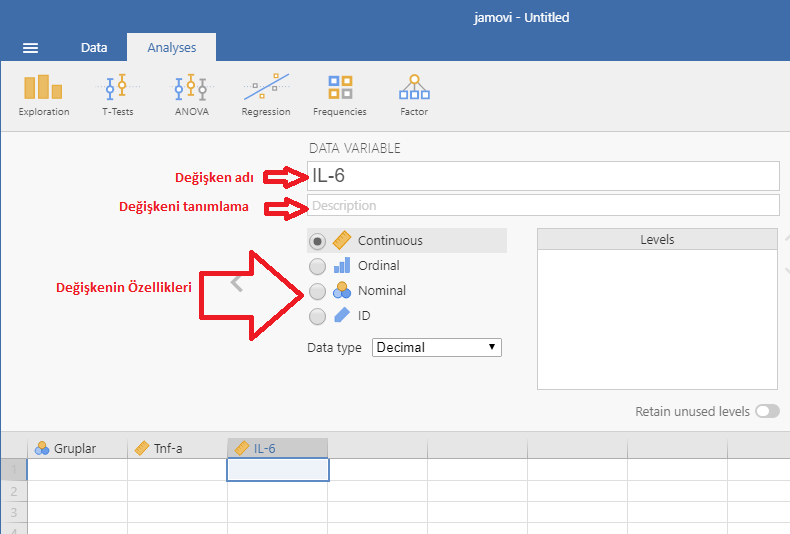 14
DEĞİŞKEN TANIMLAMA
Jamovi'de en sık kullanılan değişkenler "Veri Değişkenleri" dir, bu değişkenler yalnızca bir veri dosyasından yüklenen veya kullanıcı tarafından "girilen" verileri içerir.

Veri Değişkenleri, 

Integer (Tam Sayı)
Decimal (Ondalık Sayı)          Olmak üzere üç farklı tipte
Text (Metin)
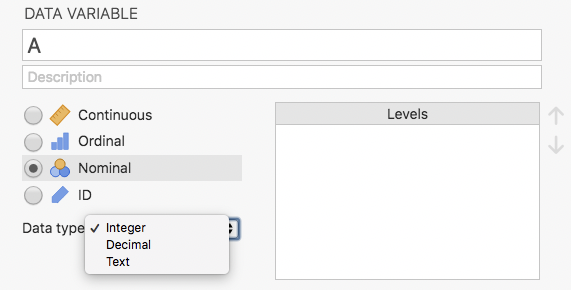 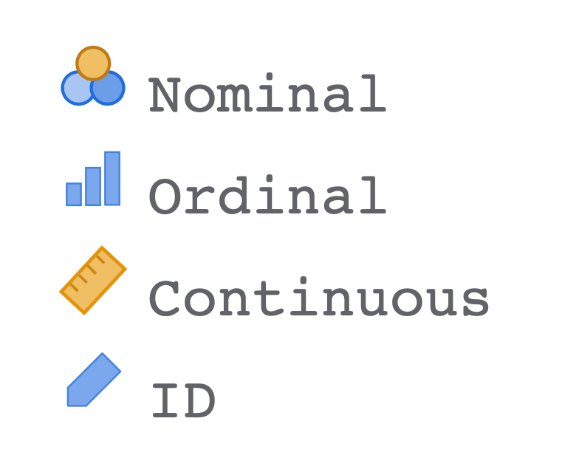 Olmak üzere de 4 farklı ölçüm biçiminde olabilir:
Neredeyse hiç analizini yapmayacağınız, sadece hasta/birey isimlerini barındıran değişkenler
15
DEĞİŞKEN TANIMLAMA
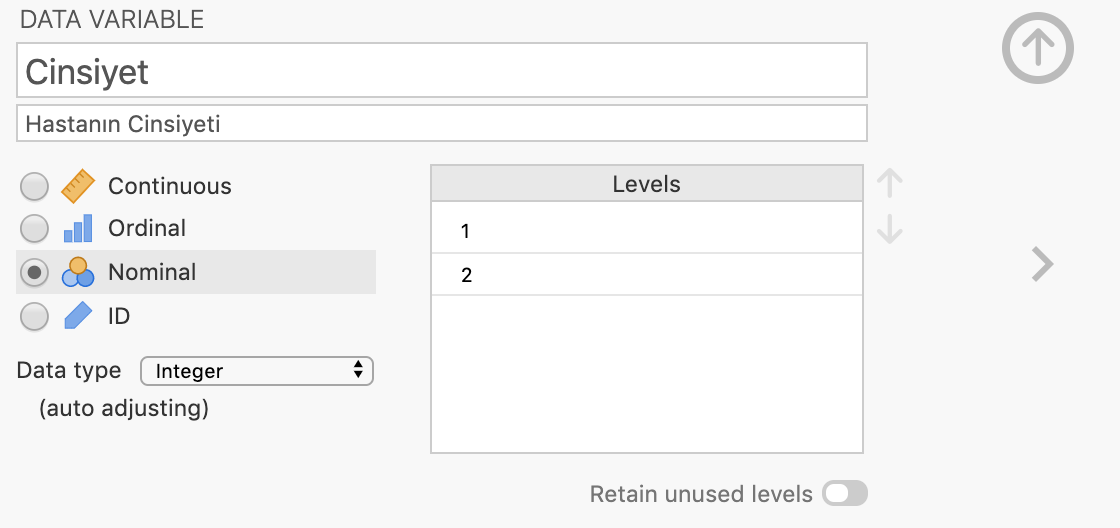 Continuous (Nicel): Sürekli değişkenler. Örn: Yaş, boy, kilo, gelir, sıcaklık, kan değerleri vs.
Ordinal (Sıralı): Kesikli değişkenler. Örn: Likert ölçeği, eğitim düzeyi, tutum gibi düşükten yükseğe veya tam tersi sıralayabileceğiniz değişkenlerdir. Ordinal (sıralı) verileri sayısal kodlar ile ifade etmek her zaman daha iyidir.
Nominal (Nitel): Katagorik veriler. Örn: Cinsiyet, Plaka, Posta kodu, Mezun olunan okul, Meslek, Saç rengi, göz rengi vs.
Integer  (Tam Sayı- Girilecek veride yalnızca tam sayılar kullanılacaksa)
Decimal  Ondalıklı Sayı- Girilecek veride ondalık sayı yer alacaksa kullanılmalı)
Text  (Metin)
Ondalık ayracı JAMOVI’de nokta (.) ‘dır
16
DEĞİŞKEN TANIMLAMA
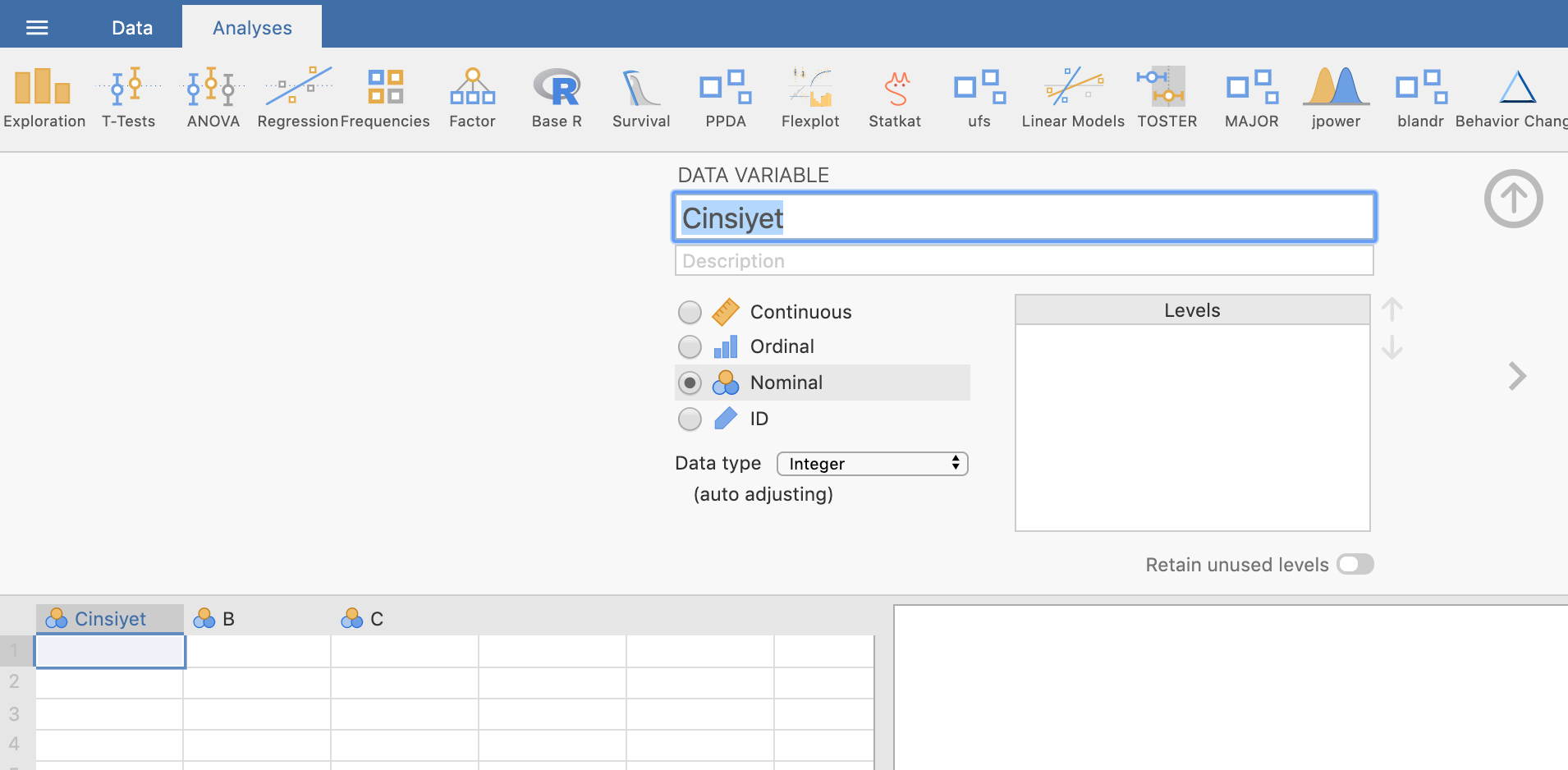 ”A” “B” “C” şeklinde sütunlarda gösterilen düğmelerine çift tıklatılarak üstte açılan sekmede veya  harfsiz bir sütunun üstünde boş olan bir konuma çift tıklatılarak açılan pencerede “New Data Variable” seçildikten sonra değişkenler tanımlanabilir.
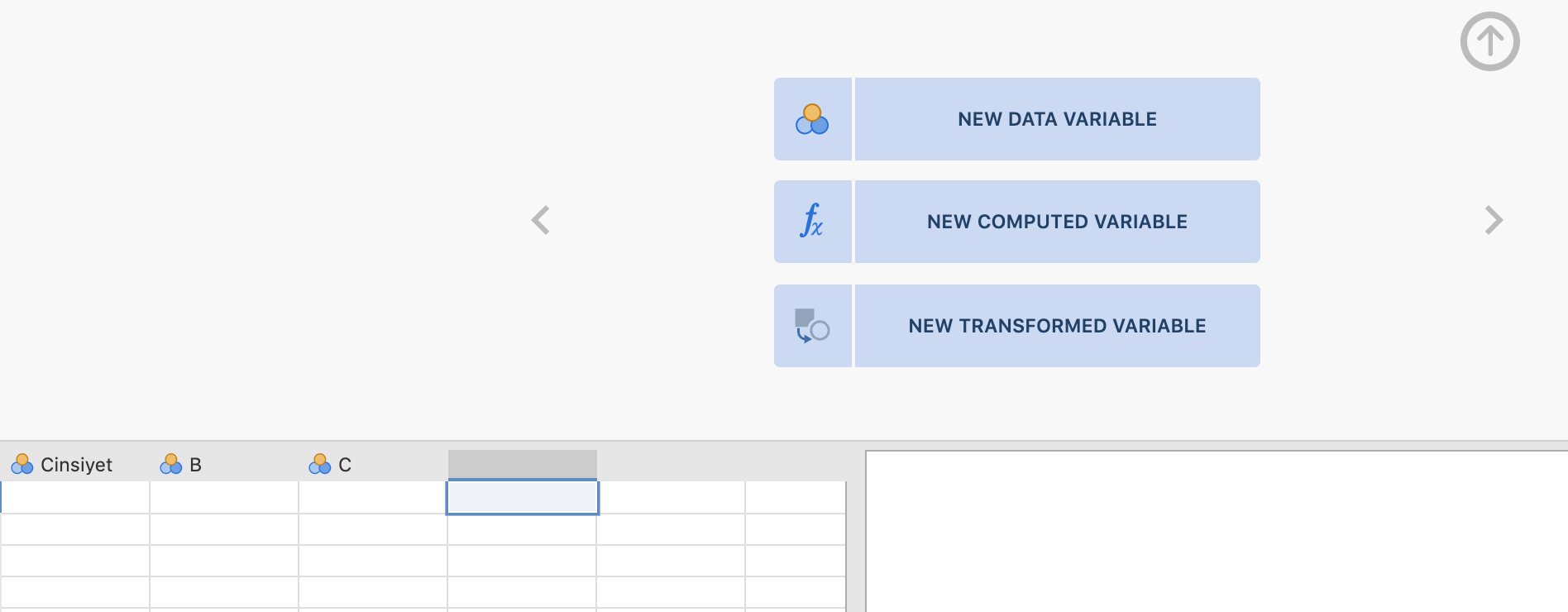 17
DEĞİŞKEN TANIMLAMA
İsim Etiketi Verme (Label)
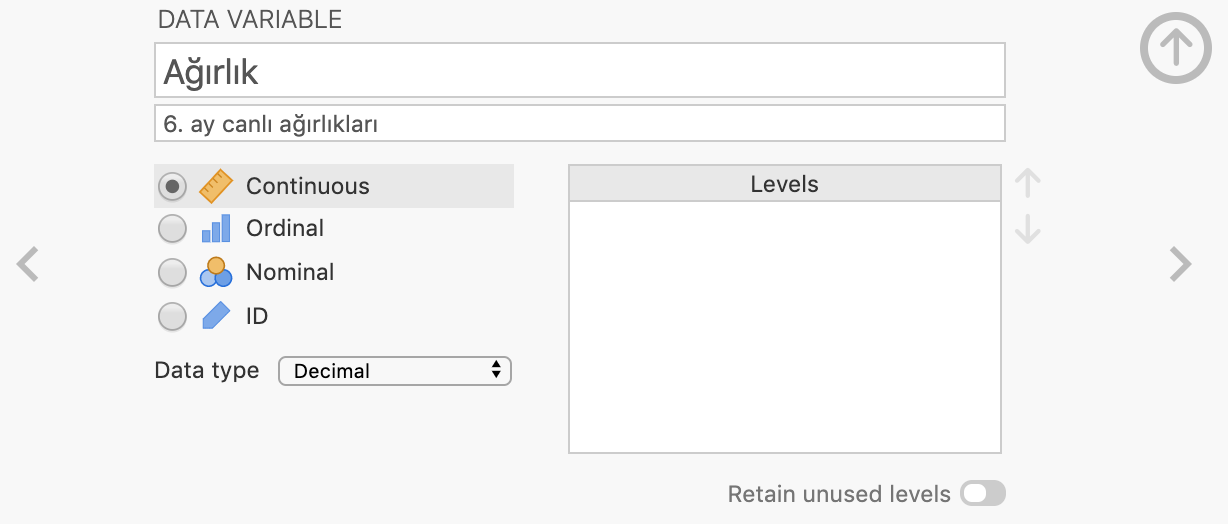 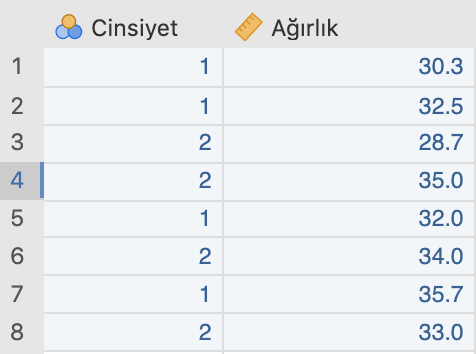 18
DEĞİŞKEN TANIMLAMA
Değer Etiketi Yazma
Nitel (Nominal veya Ordinal) değişkenler isimsel olarak değil numerik (tam sayı) olarak girilmelidir. Numerik olarak girilen değerlere ise etiket atanabilir. Bunun için Değer Etiketi eklenecek değişkendeki sayısal değer çift tıklanarak her bir bu değere karşılık gelen etiket yazılmalıdır.  
Ör. (Cinsiyet değişkeni için 1=Erkek, 2=Dişi)
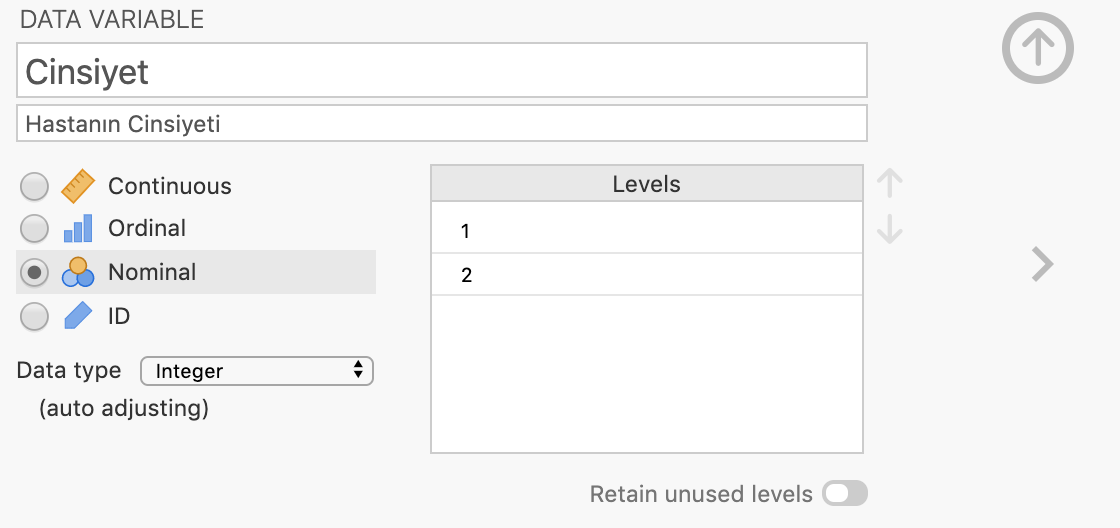 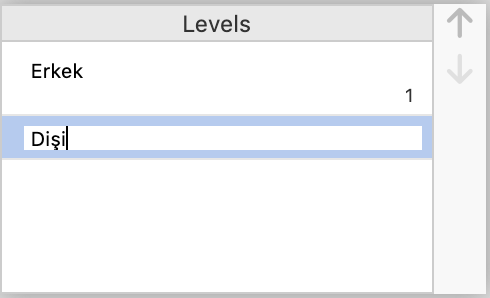 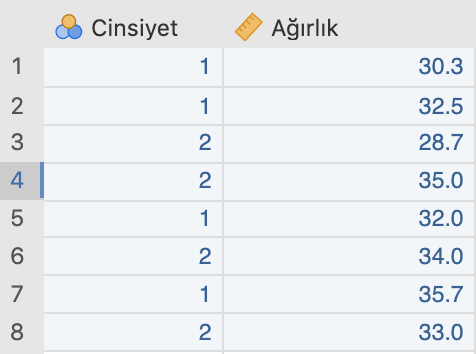 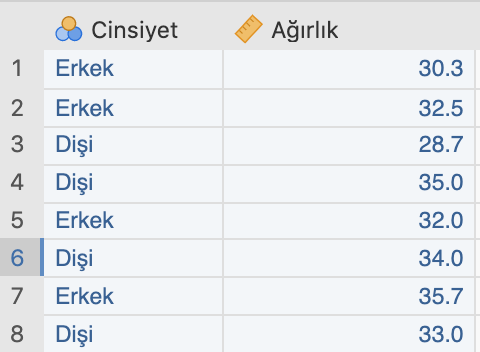 19
HİPOTEZ (ÖNEMLİLİK )TESTLERİ
Nitel Verilerin (Oranların) Karşılaştırılması (Ki-Kare Testi)
20
Nitel Verilerin (Oranların) Karşılaştırılması (Ki-Kare Testi)
Doğru Önemlilik seçimi için dikkat edilmesi gerekenler
Verinin ölçüm biçimi
	Nitel (kategorik) veriler - ör. hasta-sağlıklı, iyileşti-iyileşmedi, erkek-kadın vb
	Nicel veriler - ör. Yaş, boy, kolesterol seviyesi vb
Kullanılması Gereken Test:
2. Grupların bağımlılık yapısı
	Bağımlılık: Aynı grupta yer alan bir bireyden birden fazla ölçüm yapılıyorsa (ör. Aynı bireyden operasyon öncesi ve sonrası örnek alınması)
	Bağımsızlık: Ölçümler farklı gruplardaki bireylere ait ve bu bireylerden tek bir ölçüm alındıysa.
Ki-Kare Testi
3. Grup Sayısı
	=2
	>2
21
Ki-kare Testi (Chi-square Test)(İki Yüzde Arasındaki Farkın Önemlilik Testi )
Niteliksel olarak belirtilen veya niteliksel duruma getirilmiş verilerin incelenmesinde kullanılır. 
Gözlenen ve beklenen frekanslar arasındaki farkın anlamlı olup olmadığı temeline dayanır.
Ki-kare Analizi, isimsel ya da sıralı ölçekli tablolaştırılmış verilerde, gruplar arasındaki farkın önem kontrolünü sağlayan bir yöntemdir. Analizlerde, iki değişkeni oluşturulan ve frekansları içeren çapraz tablolar oluşturulur.
Çapraz tablolar 2x2 veya rxc (r>2 ya da c>2) boyutlu olabilir.
2x2 Çapraz tablolar
2x3 Çapraz tablolar
Ki-kare Testi Varsayımları
Gruplar birbirinden bağımsız olmalıdır. 
Oluşturulan çapraz tablolarda, 
 En küçük teorik frekans > 25 ise Pearson Ki-kare Test
 5<En küçük teorik frekans <25 ise Yates Ki-kare Test
 En küçük teorik frekans <5 ise Fisher’s Exact Test
Birden çok 5’den küçük teorik frekans varsa denek sayısını arttırılmalı veya satırlar yada sütunlar birleştirilmelidir
Ki -Kare testinin temel amacı
Gözlenen ve beklenen frekanslar arasındaki farkın anlamlı olup olmadığı temeline dayanır.
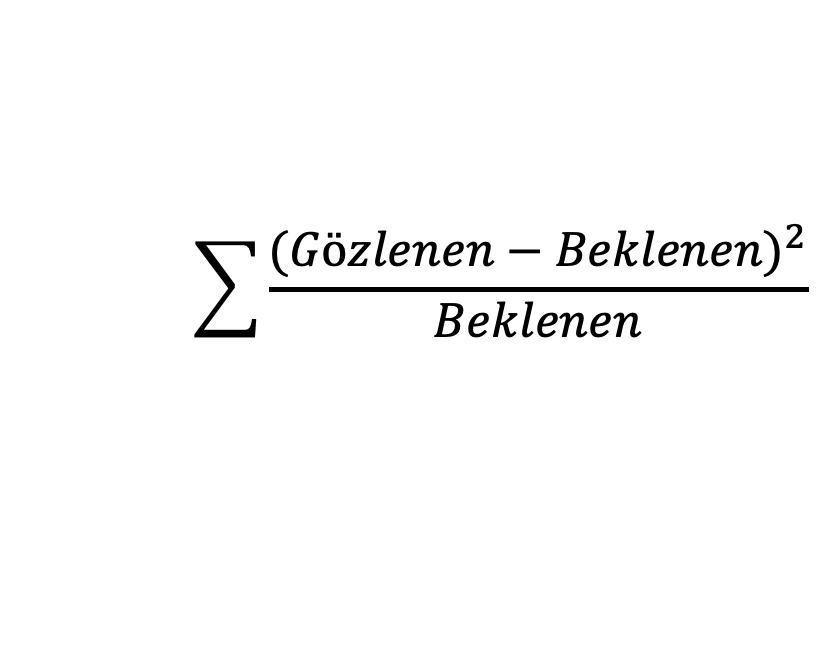 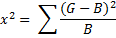 Chi Square =
Ki-kare Testi Örnek Çözümü
Örnek : Bir ilaç firması A hastalığına karşı yeni bir ilaç bulmuştur. Bir kısım hastayı bu ilaçla, bir kısım hastayı da eski ilaçla tedavi altına alarak kendi ilacının etkinliğini araştırmıştır. İyileşme yönünden eski ilaçla yeni ilaç arasında fark var mıdır?
Hipotez: 
Ho: İyileştirme oranları yönünden eski ilaçla yenisi arasında fark yoktur.
HA: İyileştirme oranları yönünden eski ilaçla yenisi arasında fark vardır.
Beklenen frekansların bulunması:
Her bir hücre için orantı kurulur.
88 hastadan 32 hasta iyileşirse
48 hastadan  x  hasta iyileşir.
x= 48x32/88 = 17,5   Bu değer yeni ilaçla iyileşenlerin beklenen frekansıdır.
B1= 48 x 32/88= 17,5
B2 = 48 x 58/88= 30,5
B3 = 40 x 32/ 88= 14,5
B4 = 40 x 56/88 = 25,5
Test işlemleri
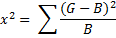 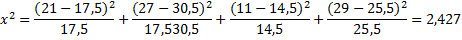 Yanılma olasılığı: α=0,05 seçilir.
Serbestlik derecesi: 
	Sd=(satır sayısı-1)x(sütun sayısı-1)
	Sd= (2-1)x(2-1)=1
Tablo değerinin bulunması : 
		α=0,05 düzeyinde Sd=1   
				X2 tablo değeri 3,841
Karar
	
X2 tablo değeri = 3,841 >  X2 hesap değeri=2,427              Ho kabul edilir.
Yorum
	
İyileştirme yönünden eski ilaçla yeni ilaç arasında fark bulunmamaktadır.
Ki-Kare Testi  Uygulama 1
Bir araştırmacı, Kars yöresinde farklı ırklar yönünden köpeklerde Neospora caninum ‘un yaygınlığını belirlemek için toplam 12 köyde rastgele örnekleme yöntemiyle dışkı örneği topluyor. N. caninum antikorlarını ortaya koymak (seropozitiflik) için ticari kitler (IFAT) kullanıldı. Seropozitiflik yönünden ırklar arasında anlamlı bir farklılık var mıdır?
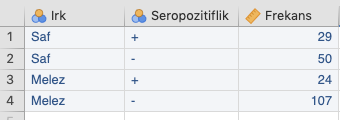 Veri Seti > Neospora-kikare.omv
Hipotez?
Ho: Seropozitiflik oranları yönünden saf ve melez ırklar arasında fark yoktur.
HA: Seropozitiflik oranları yönünden saf ve melez ırklar arasında fark vardır.
Test istatistiğinin seçimi
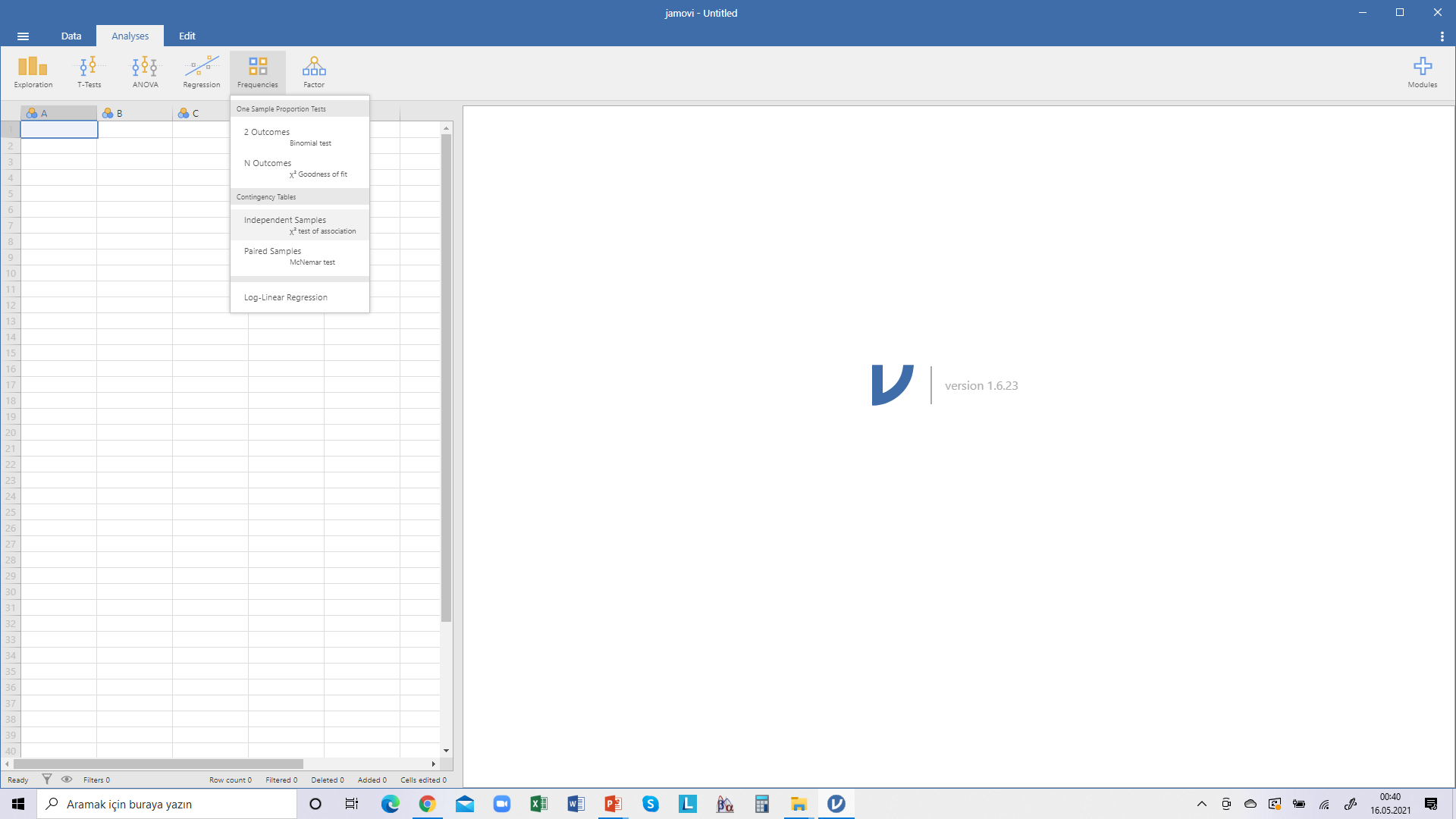 Analyses > Frequencies > Contingency Tables >
 Independent Samples
İstatistiksel Karar ve Yorum
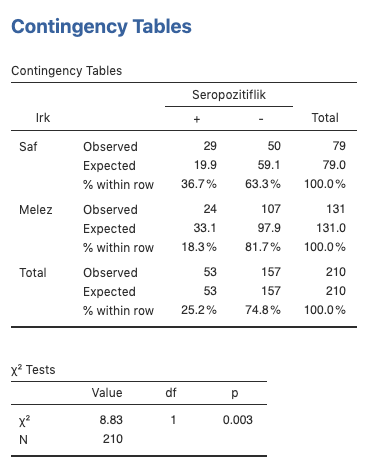 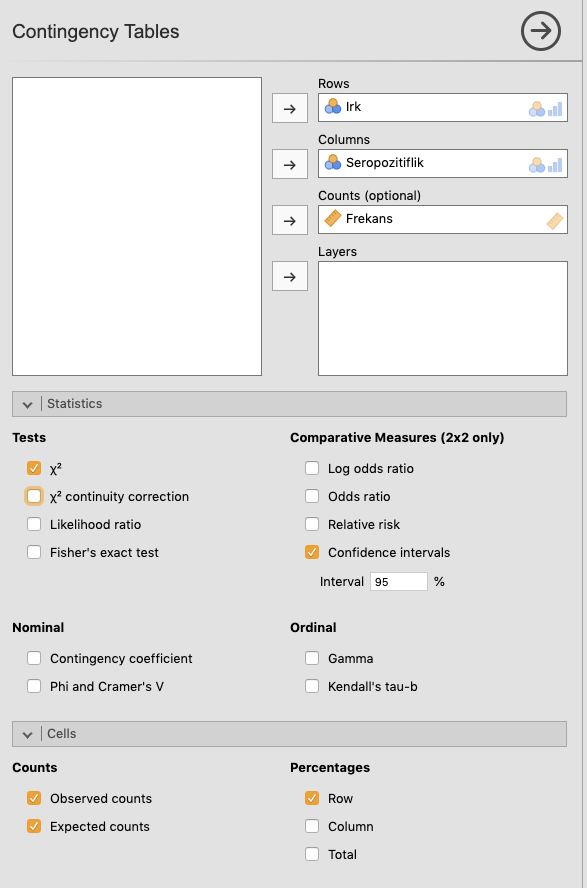 P<0.05 oldu için, H0 red edilir
Yorum: Seropozitiflik oranları yönünden saf ve melez ırklar arasında fark vardır.
Ki-Kare Testi  Uygulama 2
Bir araştırmacı, köpeklerde kalça anomalilerinin tedavisinde kullanılan iki farklı yöntemin (tedavi A'ya karşı tedavi B) etkinliğini karşılaştırmak istiyor. İzlemden sonra sonuçları iyileşmiş veya iyileşmemiş olarak kaydediyor.
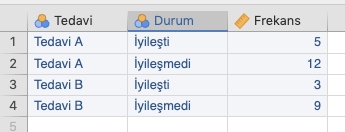 Hipotez?
Veri Girişini JAMOVI’de elle yapın…
Ho: İyileşme oranları yönünden tedavi yöntemleri arasında fark yoktur.
HA: İyileşme oranları yönünden tedavi yöntemleri arasında fark vardır.
Test istatistiğinin seçimi - İstatistiksel Karar ve Yorum
Analyses > Frequencies > Contingency Tables > Independent Samples
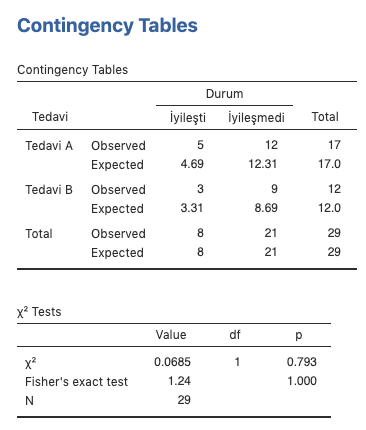 Row - Tedavi
Column --> Durum
Count  Frekans
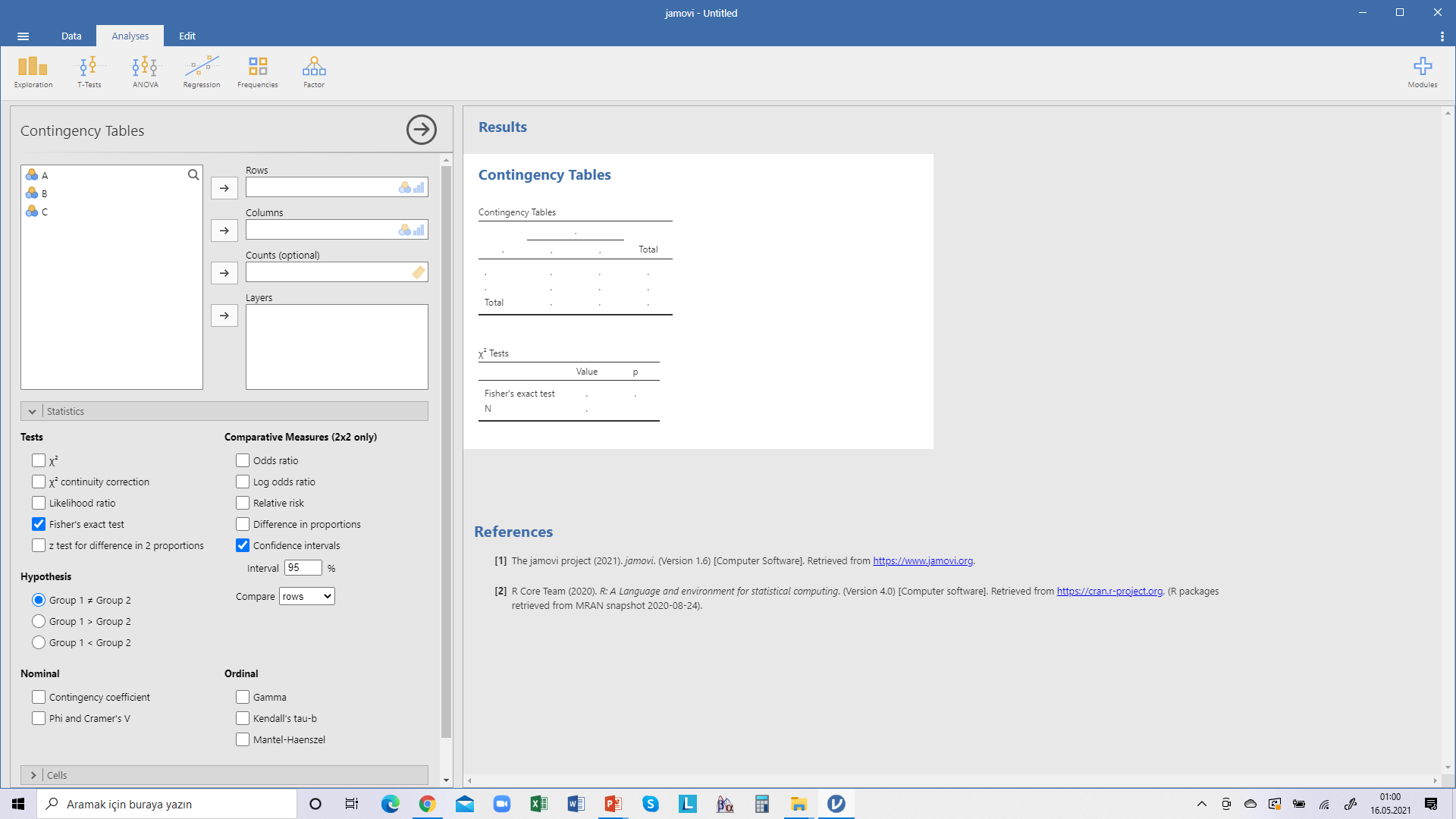 En küçük teorik frekans <5 ise Fisher’s Exact Test
YORUM?
UYGULAMA 1
Bir çalışmada yeni geliştirilen bir ilacın kolesterol üzerine etkisi inceleniyor. Çalışmada yer alan bireylere ilişkin aşağıdaki bilgiler toplanıyor.
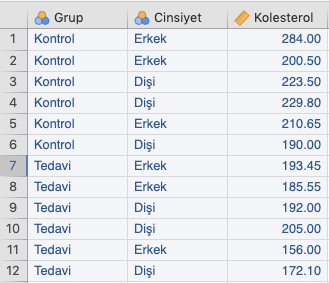 A) Veri Girişini yapınız.
B) Kolesterol ölçümlerine ilişkin tanımlayıcı istatistikleri hesaplayınız.
C) Grup ve Cinsiyete göre Kolesterol ölçümlerine ilişkin tanımlayıcı istatistikleri hesaplayınız
34
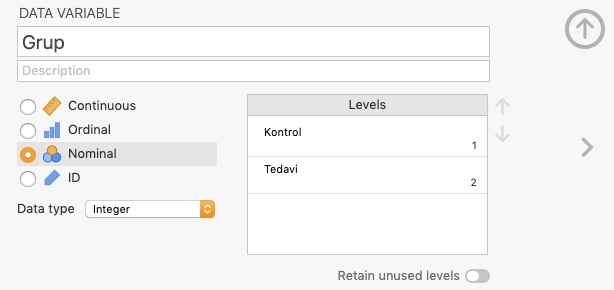 ÇÖZÜM: A) Veri Girişi
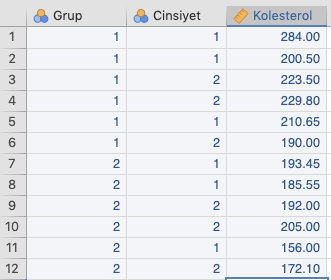 1
2
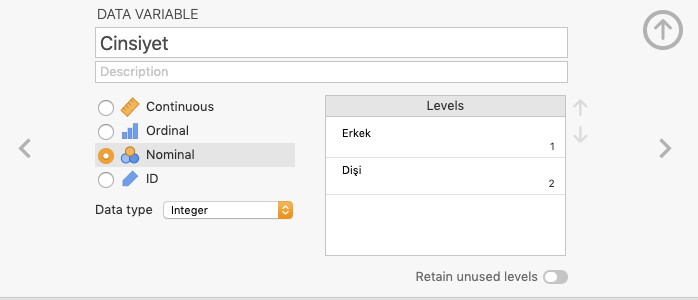 3
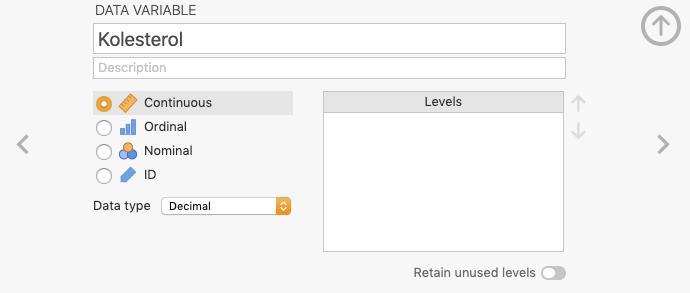 35
B) Kolesterol ölçümlerine ilişkin tanımlayıcı istatistikleri hesaplayınız.
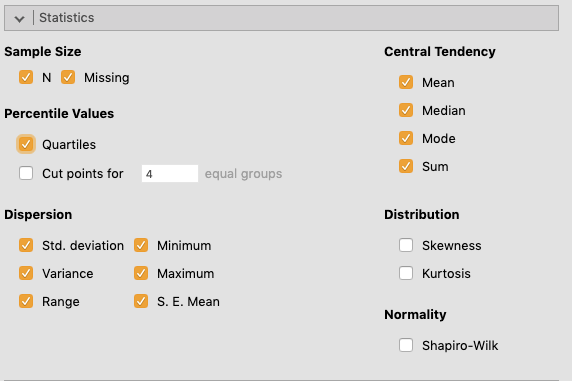 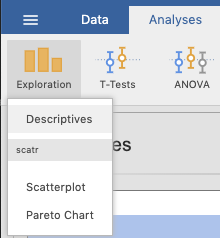 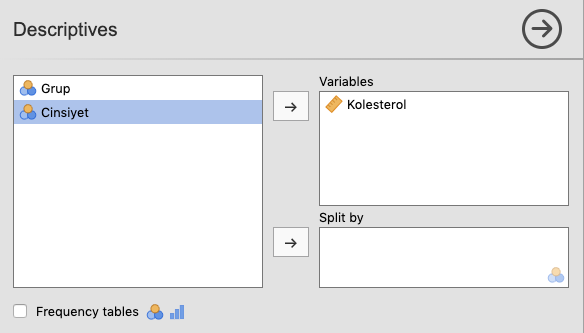 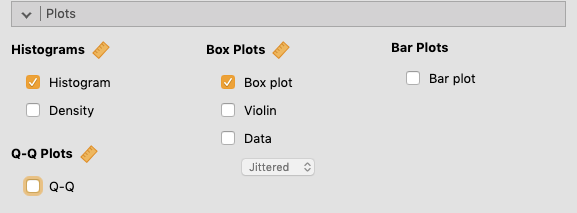 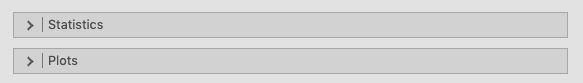 36
B) Kolesterol ölçümlerine ilişkin tanımlayıcı istatistikleri hesaplayınız.
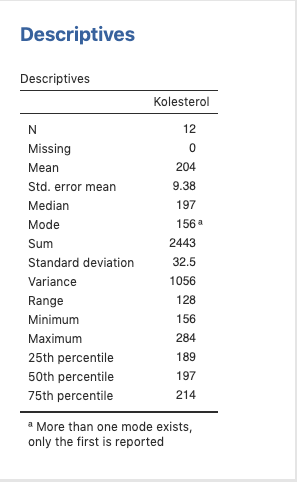 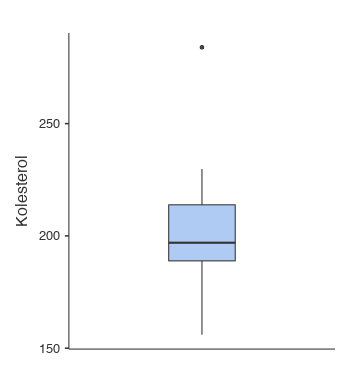 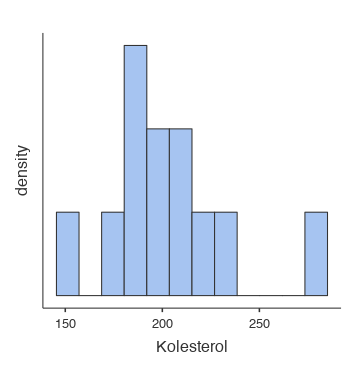 37
C) Grup ve cinsiyete göre kolesterol ölçümlerine ilişkin tanımlayıcı istatistikleri hesaplayınız
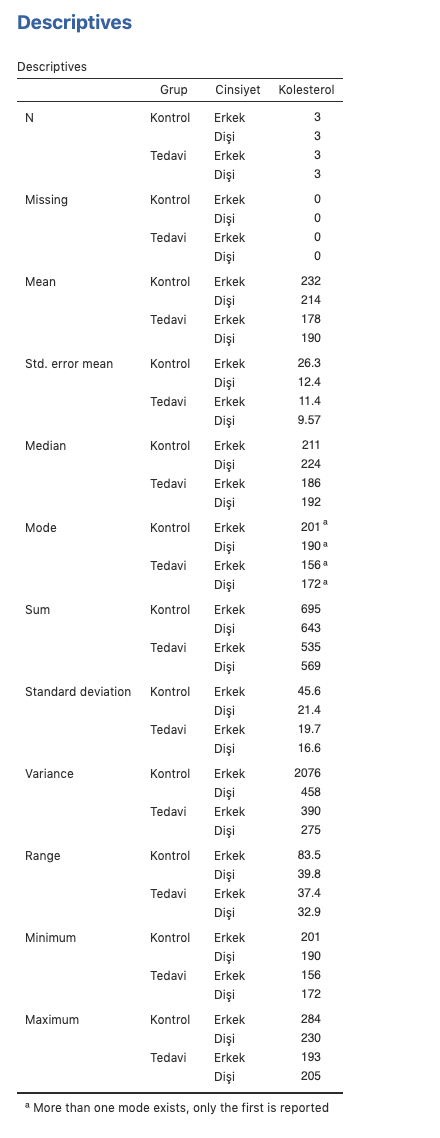 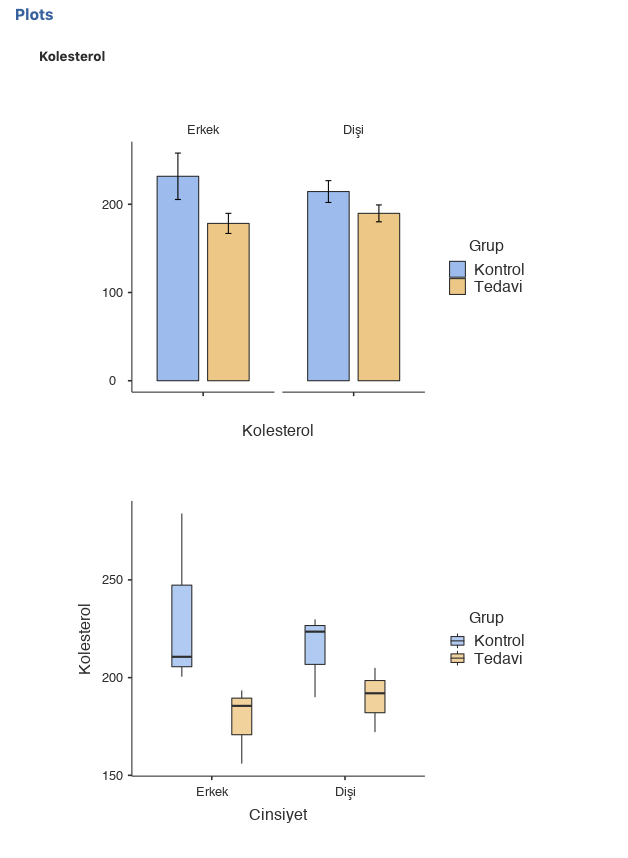 38
UYGULAMA 2
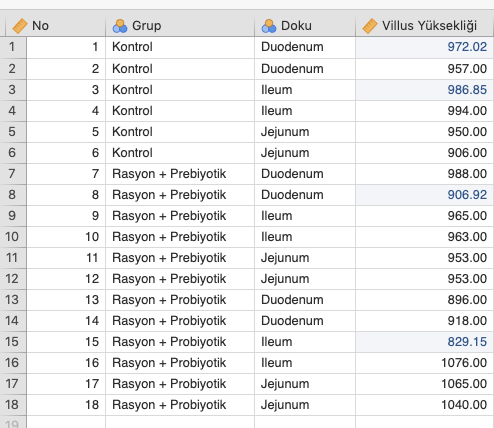 Broylerde rasyona ilave edilen prebiyotik ve probiyotiğin epitel doku üzerine etkisinin incelendiği bir çalışma için 18 broyleri kontrol, prebiyotik ve probiyotik gruplarına ayrılıyor. 42. günde hayvanlar kesilerek barsak dokuları çıkarılıyor ve 3 farklı bölgeden kesitler alınarak villus yükseklikleri ölçülüyor. Çalışmadan elde edilen veriler tabloda sunulmuştur. Verileri JAMOVİ paket programına giriniz ve her bir grup, dokuya ilişkin tanımlayıcı istatistikleri hesaplayınız.
39
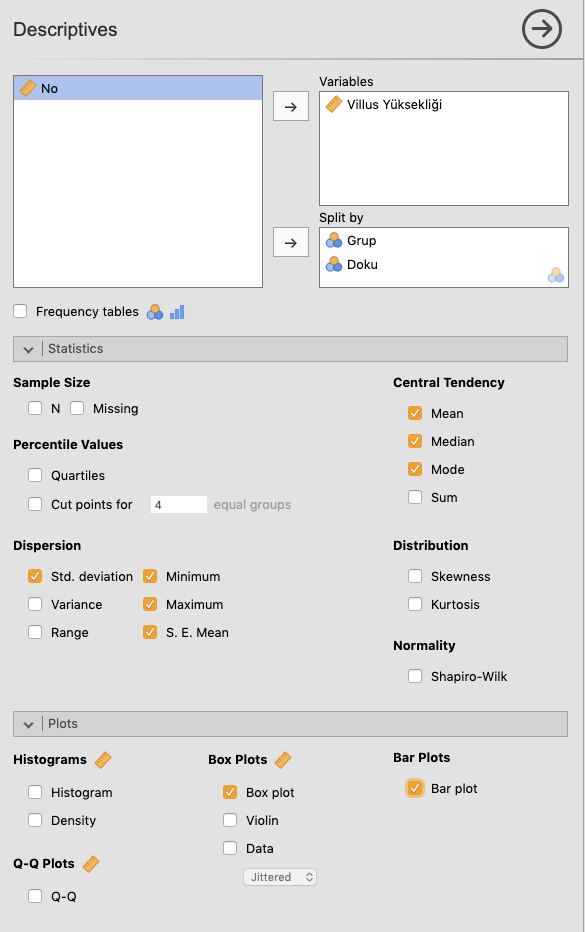 ÇÖZÜM
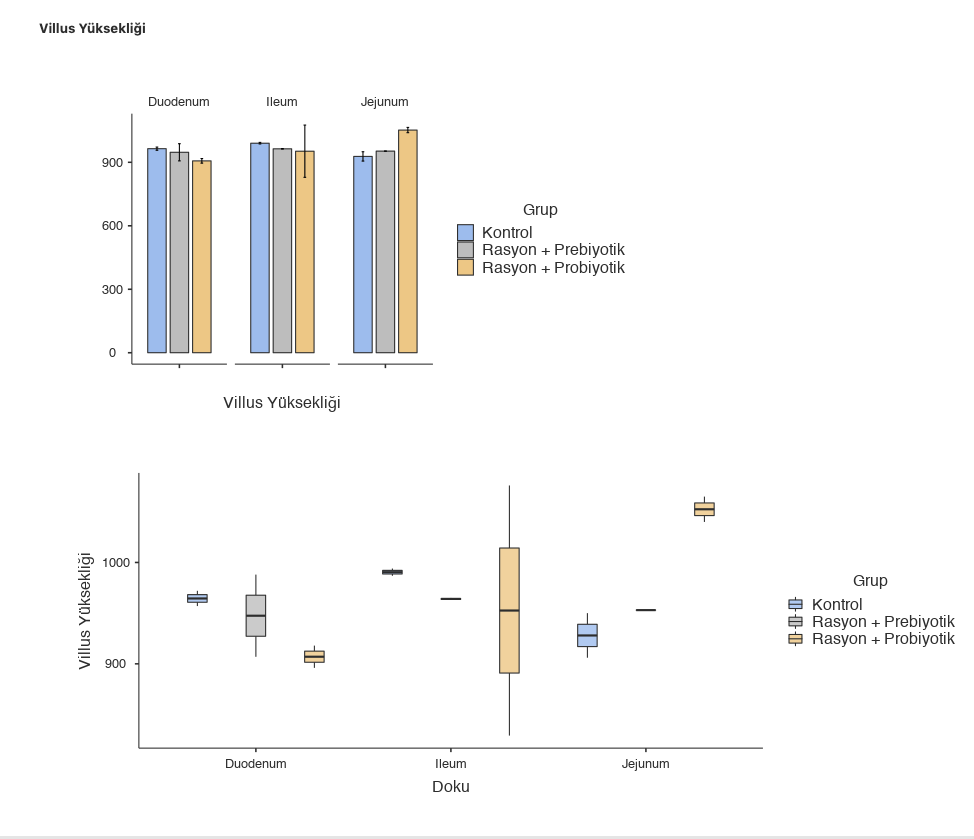 40
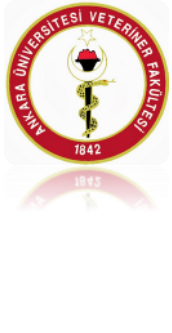 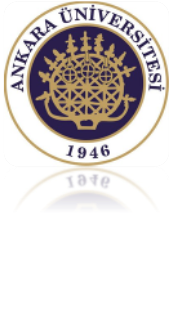 8. HAFTA
JAMOVİ Paket Programına Giriş
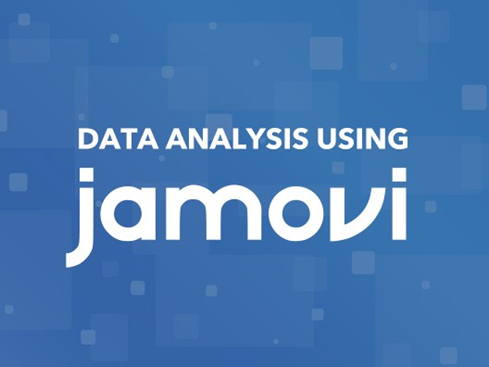 FARKLI KAYNAKTAN VERİ GİRİŞİ
COMPUTE & TRANSFORM KOMUTLARI
41
[Speaker Notes: SPSS programını açalım..]
1- Farklı Kaynaktan Veri Alınması
Jamovi’ye farklı kaynaklarda oluşturduğunuz verileri aktarabilirsiniz.
Ör. Excel
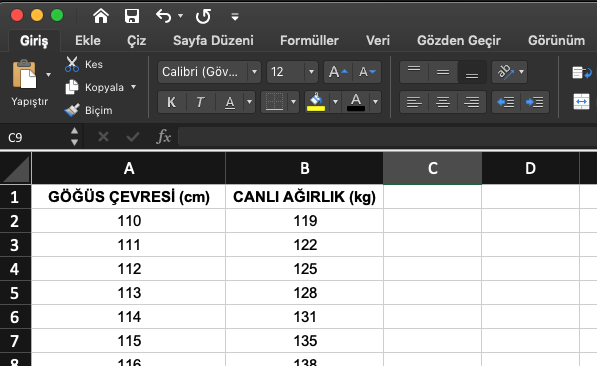 Veri Seti > ti-verisi.xlsx
42
Excel’den veri aktarımı
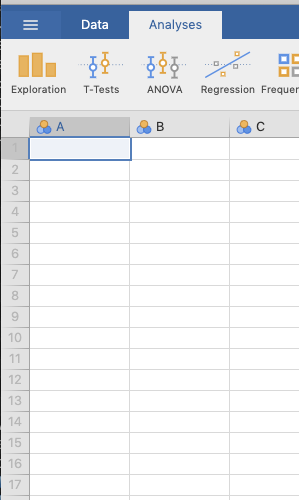 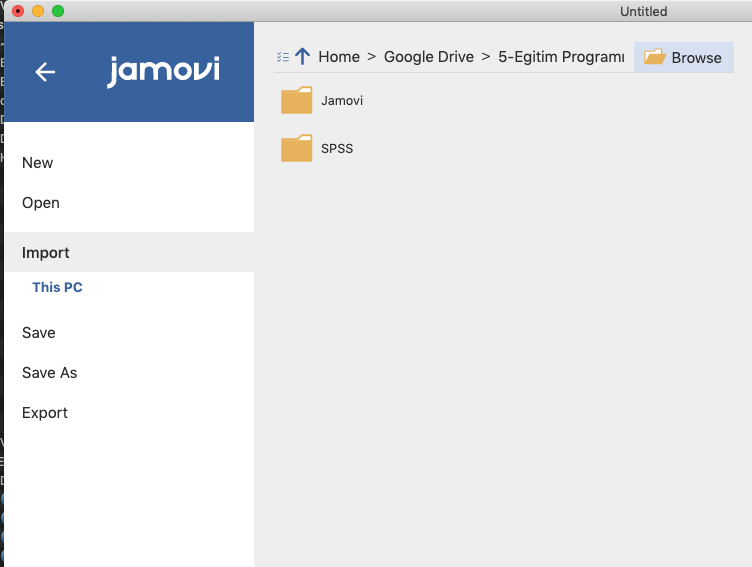 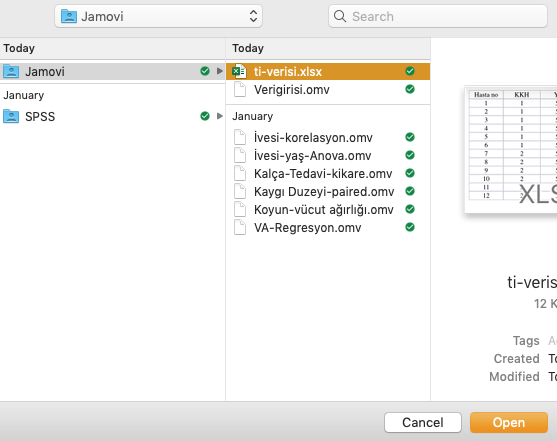 43
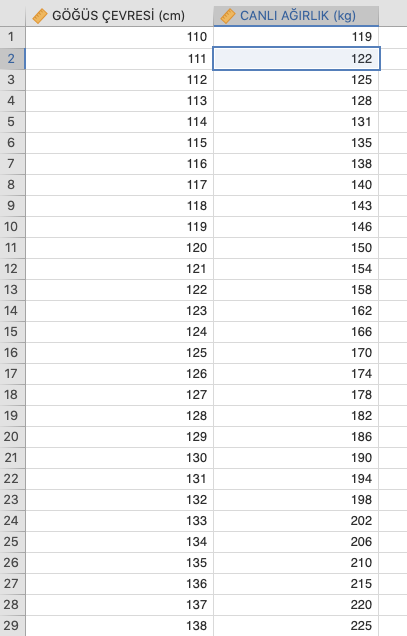 Oluşturulan JAMOVİ dosyasının ön izlemesi
44
Compute Komutu
Hesaplama yoluyla yeni bir değişken oluşturulmak istenildiğinde kullanılır.
1- Göğüs Çevresi değişkeninden aşağıda yer alan formül yardımıyla hayvanların Canlı Ağırlıklarını hesaplayalım.
Canlı Ağırlık = 5,93  * Göğüs Çevresi – 512,39
45
JAMOVI- Compute komutu
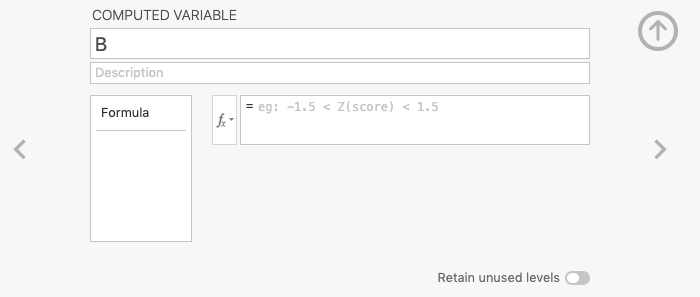 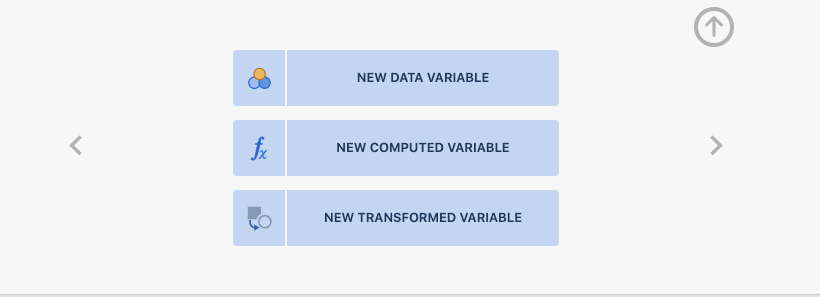 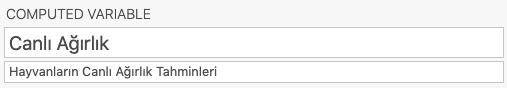 1
2
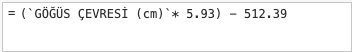 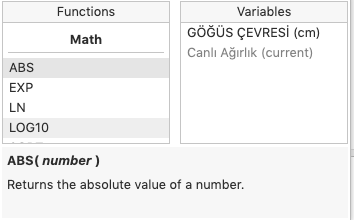 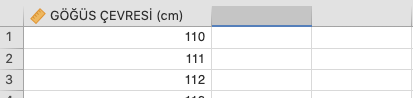 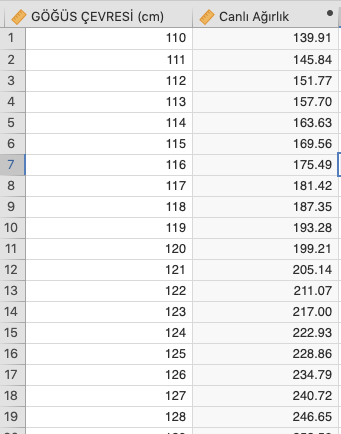 3
46
Bir değişkeni farklı özellikte (kategori) yeni bir forma dönüştürmek istenildiğinde kullanılır.
Recode (transform) Komutu
2- Canlı ağırlıklarına göre hayvanları normal (<500kg) ve besili (>=500 kg)  şeklinde iki gruba ayırın
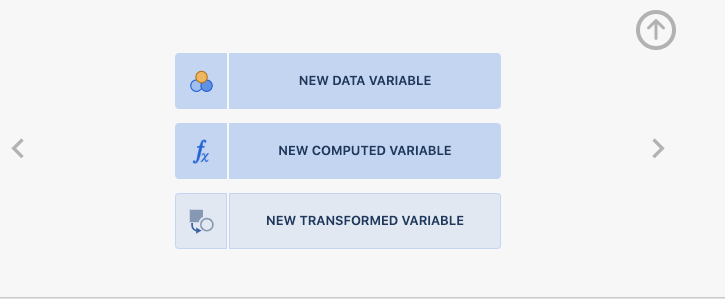 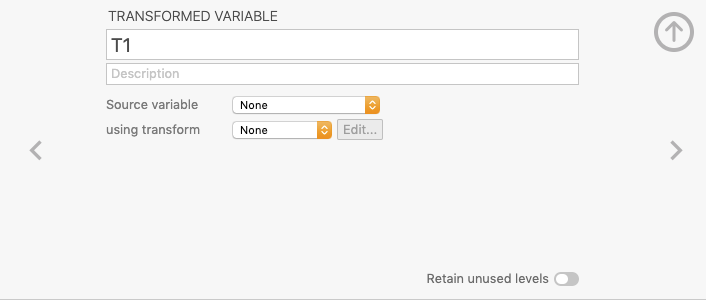 2
1
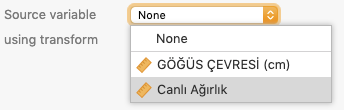 3
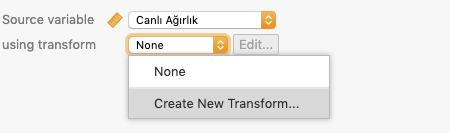 4
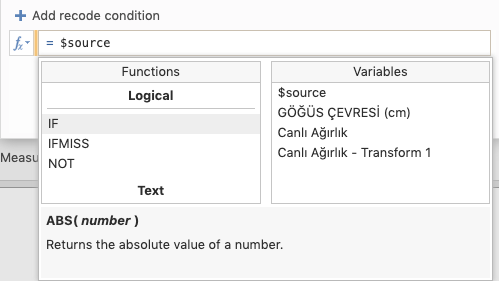 5
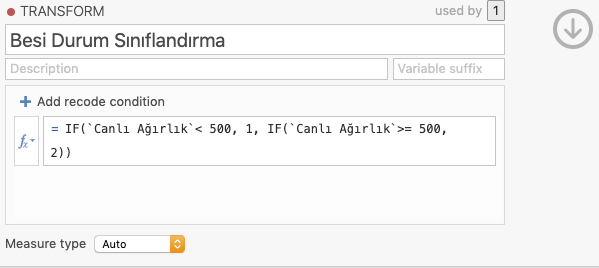 47
Sonuç:
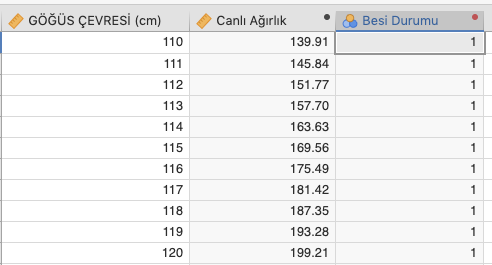 48
Bir değişkeni istediğimiz kategoriye göre seçme (fitreleme ) işlemi için kullanılır.
Filter komutu
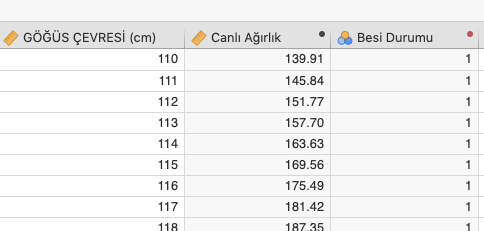 Besi Durumu <500 (1) olan hayvanları seçmek istediğimizi düşünelim.
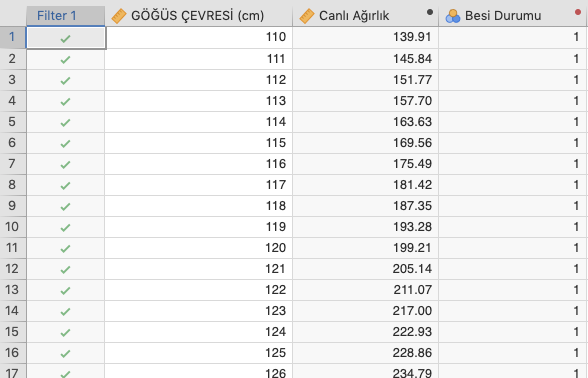 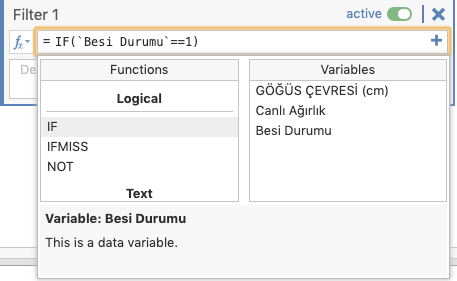 49
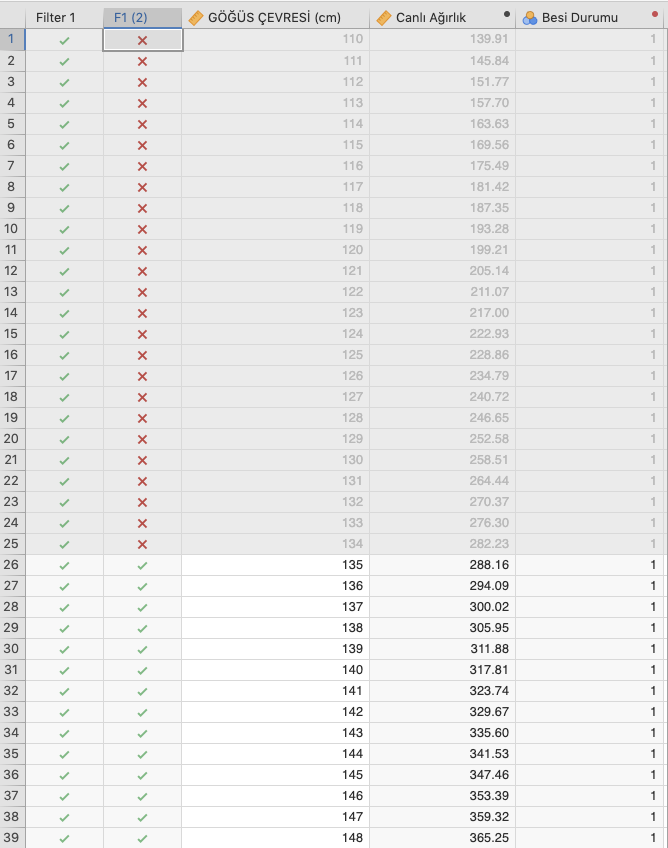 Filter Komutu
Besi Durumu <500 (1) ve Göğüs çevresi 134 cm’den büyük olanları seçmek istersek…
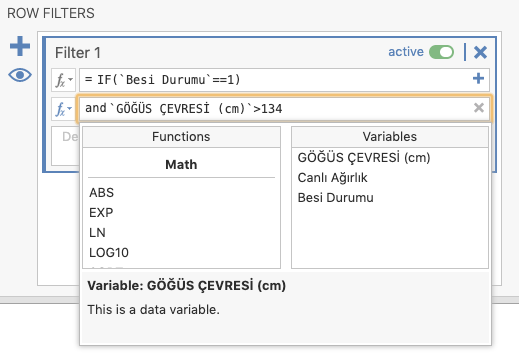 50
UYGULAMA
Yanda verilen tabloyu JAMOVİ programına girin.

JAMOVI programına girdiğiniz değişkenler için gerekli tanımlamaları yapın.


UYGULAMA SORULARI:

1- Her bir sürekli değişkene ait tanımlayıcı istatistikleri hesaplayın.
2- Hasta ve Sağlıklılar için ayrı ayrı olmak üzere her bir sürekli değişkene ait tanımlayıcı istatistikleri yapın.
3- Vücut Kitle indeksini hesaplayın.
4- Hesaplanan Vücut Kitle indeksi değerlerini normal (≤25) ve yüksek (>25) olarak sınıflayınız.
5- VKI yüksek sınıfta olanların kolesterol ölçümüne ilişkin ortalama ve std. sapmayı hesaplayın.
VERİ GİRİŞİ & TEMEL FONKSİYONLAR
Veri seti dosyası:  kkh_uygulama-giris.omv
KKH: Koroner Kalp Hastalığı, AKŞ: Açlık Kan Şekeri
51
UYGULAMA
Veri Girişi
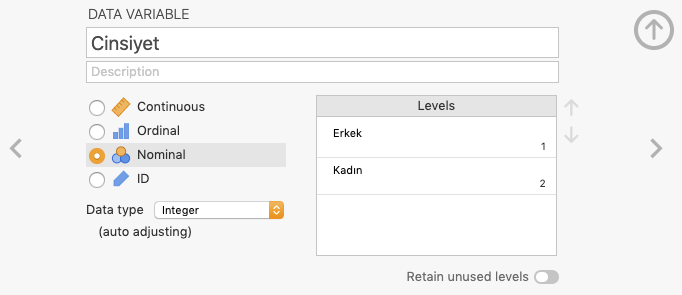 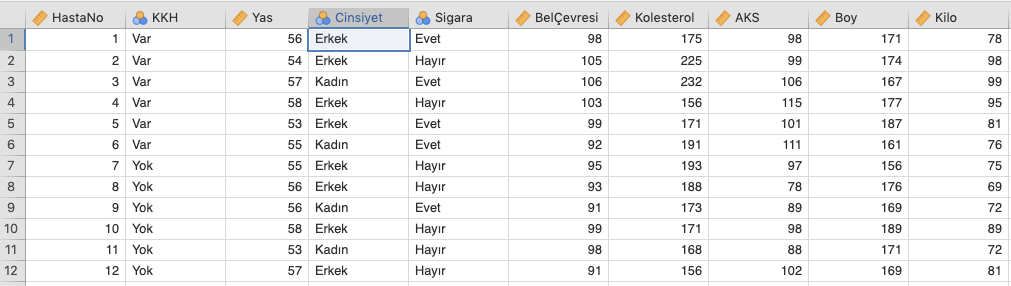 52
[Speaker Notes: Tanımlamaları yapın]
UYGULAMA SORUSU -1:
Her bir sürekli değişkene ait tanımlayıcı istatistikleri hesaplayın.
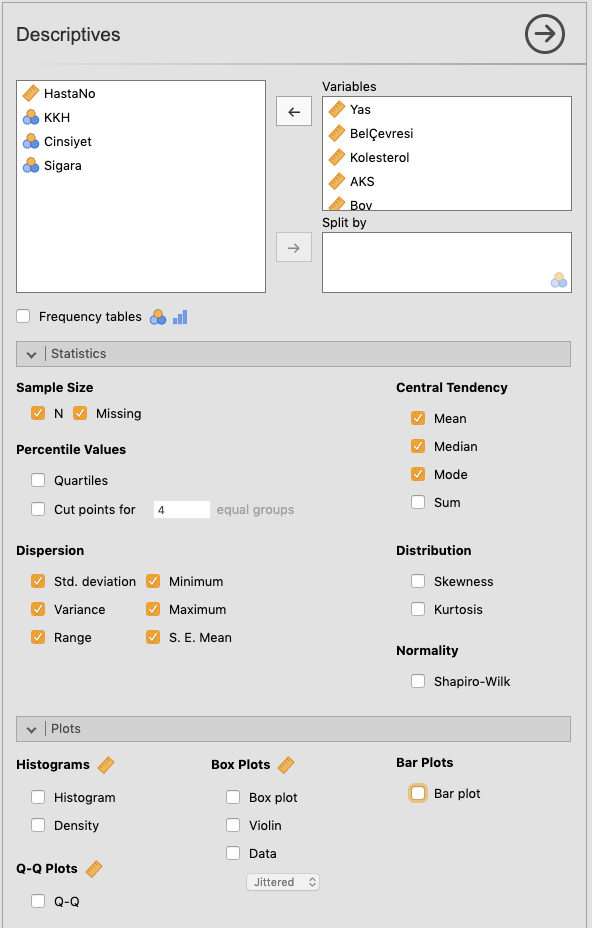 -> Analyze > Exploration> Descriptives
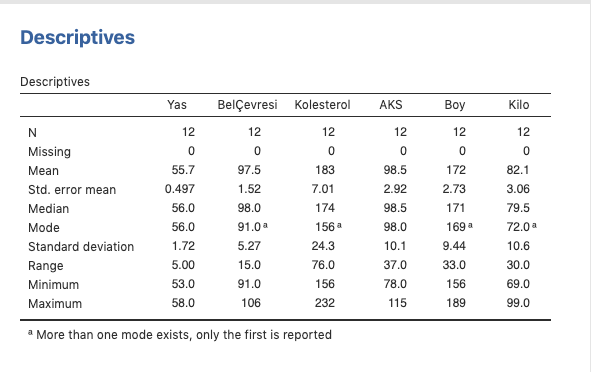 53
UYGULAMA SORUSU-2: 
Hasta ve Sağlıklılar için ayrı ayrı olmak üzere; her bir sürekli değişkene ait tanımlayıcı istatistikleri hesaplayın.
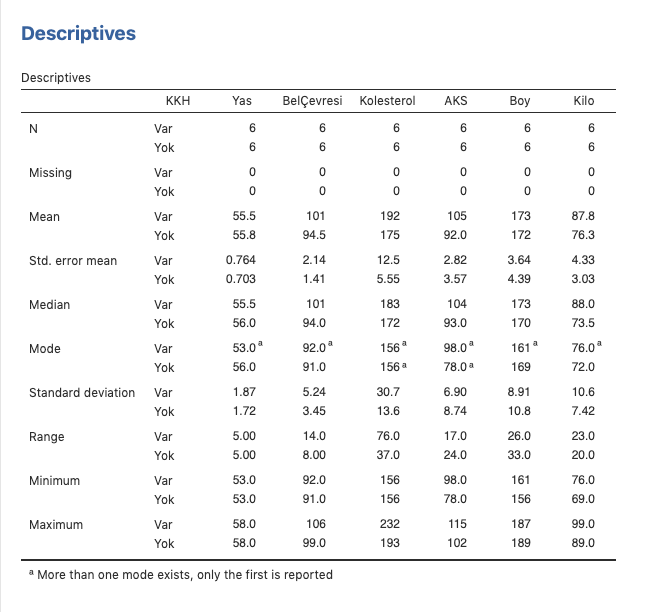 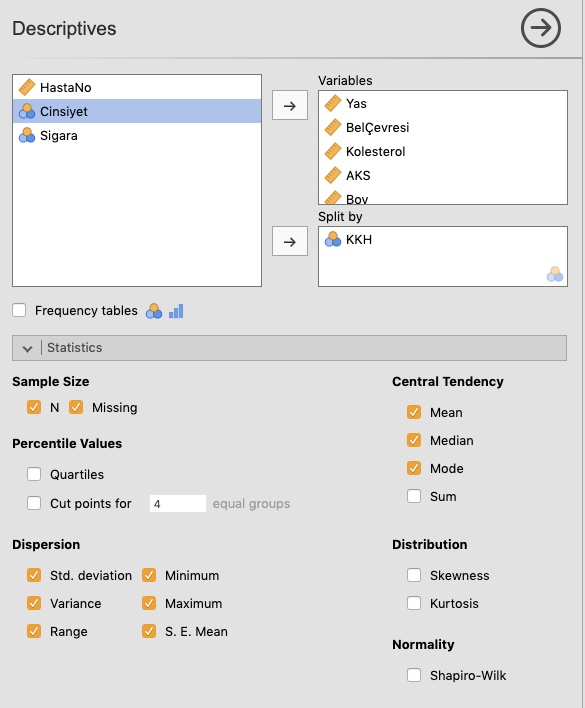 54
UYGULAMA SORUSU-3: 

Vücut Kitle indeksini hesaplayın.
Vücut kitle indeksi (VKİ), vücut ağırlığının (kg), boy uzunluğunun metre cinsinden karesine bölünmesiyle hesaplanır
VKI = Vücut ağırlığı/(boy uzunluğu)2
“Compute” Komutu:
Hesaplama yoluyla yeni bir değişken oluşturulmak istendiğinde kullanılır.
55
Boş Bir sütun başlığına çift tıklanır
Açılan üst pencereden New Computed Variable seçilir
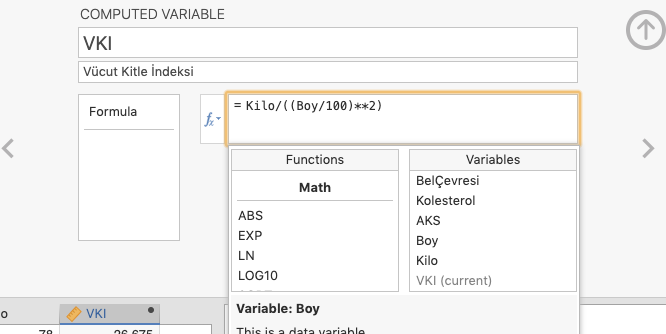 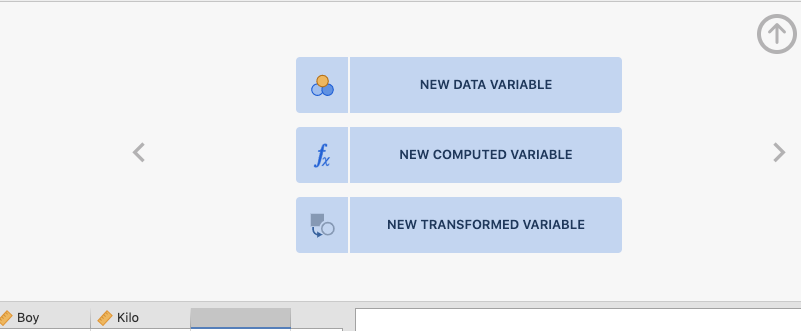 3
2
4
1
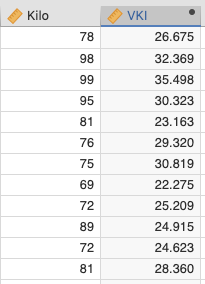 56
UYGULAMA SORUSU-4: 

Hesaplanan Vücut Kitle indeksi değerlerini normal (≤25) ve yüksek (>25) olarak sınıflayınız.
Recode Komutu
Boş Bir sütun başlığına çift tıklanır
Açılan üst pencereden New Transformed Variable seçilir
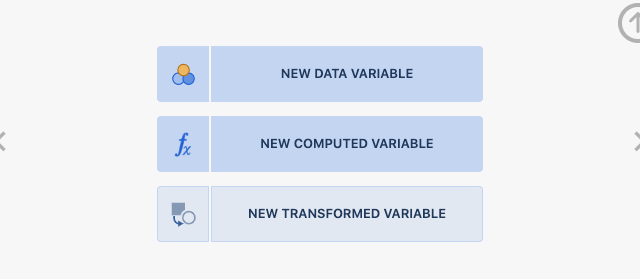 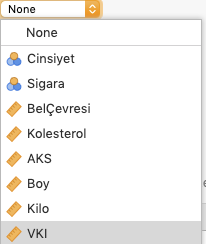 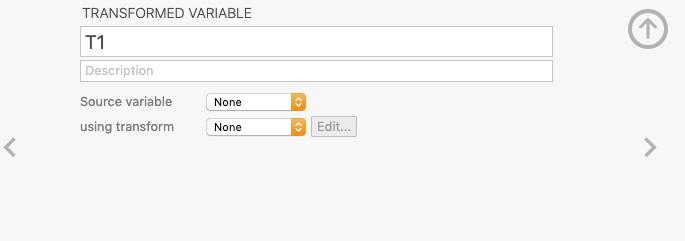 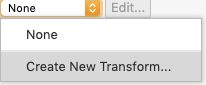 57
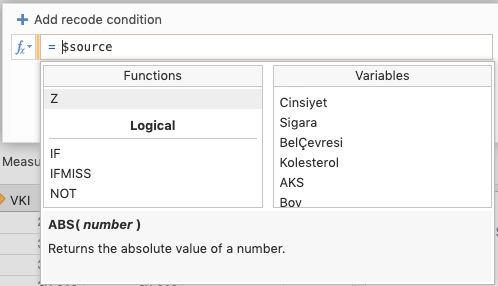 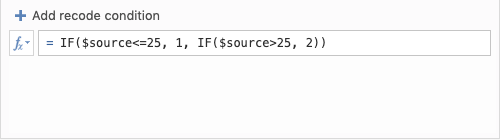 58
UYGULAMA SORUSU-5: 

VKI yüksek sınıfta olanların kolesterol ölçümüne ilişkin ortalama ve std. sapmayı hesaplayın.
Adım 1: Filter Komutu (Data>Filters)
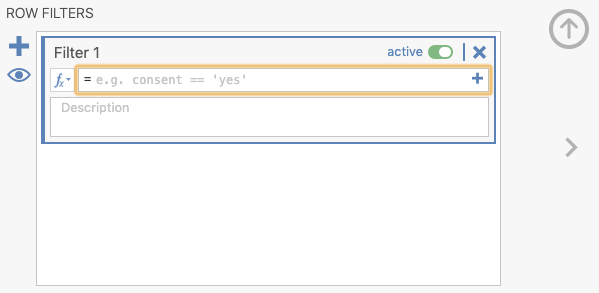 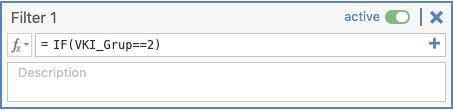 59
[Speaker Notes: Tek eşittir işareti yerine iki tane kullanılması gerekiyor.]
UYGULAMA SORUSU-5: 

VKI yüksek sınıfta olanların kolesterol ölçümüne ilişkin ortalama ve std. sapmayı hesaplayın.
Adım 2: Analyses > Exploration>Descriptives
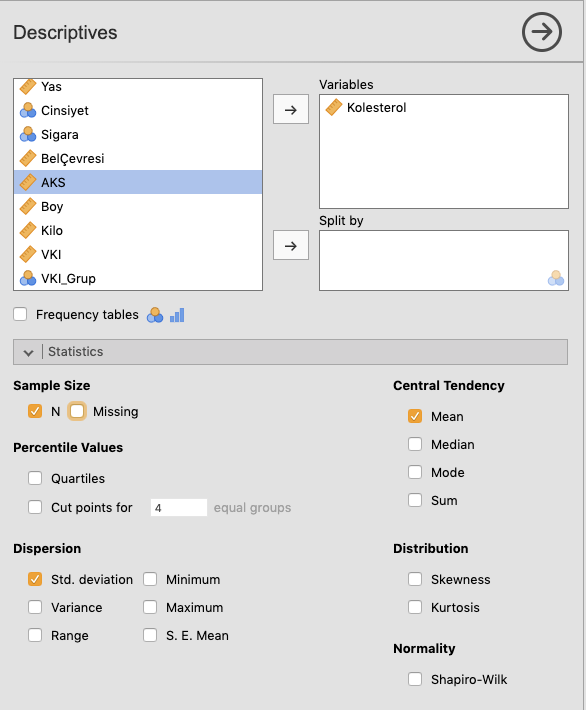 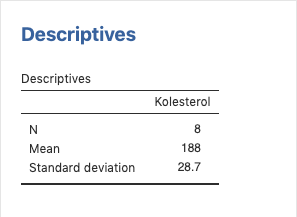 60
Test işlemleri
Hipotezin kurulması
Test işlemleri, Test istatistiğinin (t) hesaplanması




Formül:  





3. Yanılma olasılığının seçilmesi α=0,05
4. Serbestlik derecesinin belirlenmesi    SD=n1+n2-2
5. α=0,05 ve n1+n2-2  serbestlik dereceli t Tablo değerinin bulunması
6. Karşılaştırma:         t hesap < t tablo      ise   H0 kabul edilir.
			      t hesap > t tablo       ise H0 red edilir.
7.  Karar ve Yorum……
1 Grubun  Varyansı
2 Grubun  Varyansı
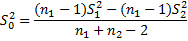 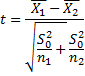 Ortak  Varyans
Örnek:  İki farklı rasyonun CA üzerine etkisinin araştırıldığı bir çalışmada, 60 kuzu 2 eşit grubu ayrılıyor.1 ay sonunda rasyon gruplarından elde edilen  sonuçlar aşağıda verilmiştir.
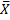 Hipotezin kurulması :  Ho: X1=X2       HA: X1 X2
Test işlemleri:
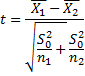 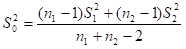 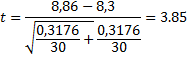 +
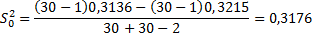 α=0,05

SD= 30+30-2= 58

α=0,05 ve 58 serbestlik dereceli t Tablo= 2.00

6. Karşılaştırma
	   t hesap   =3,85< t tablo  =2,00     için H0 red edilir.

7. Karar ve yorum: İki farklı rasyonun CA üzerine etkisi farklılık göstermektedir. 1. tip rasyonla beslenen kuzular daha çok CA kazanmışlardır.
JAMOVİ’DE UYGULAMA
Student T Test Varsayımları
Karşılaştırılacak olan grupların birbirinden bağımsız olmaları (örneğin hasta –sağlıklı, dişi-erkek)
Gruplardan elde edilen verilerin ölçümle elde edilen nicel veri olmaları
Her bir grupta ölçümler normal dağılıma uygunluk göstermelidir (Shapiro-wilks ile test edilir).
Gruplara ait varyanslar homojen olmalıdır (Levene testi ile test edilir.)
Normal Dağılıma Uygunluğun test edilmesi
Normal dağılıma uygunluk Shapiro-Wilk Testi ile test edilir.
P > 0.05 ise verilerin normal dağılıma uygunluk göstermektedir.
P < 0.05 ise verilerin normal dağılıma uygunluk göstermemektedir. Bu durumda parametrik olmayan test yöntemleri (Mann- Whitney U) tercih edilir.
Varyansların homojenliğinin test edilmesi
İki ya da daha fazla grubun varyanslarının (dolayısıyla standart sapmalarının) homojenliğini (eşitliğini) test etmek için Levene testi  kullanılır. 
P>0.05 ise varyanslar homojendir.
P<0.05 ise homojen değildir.
İki Ortalamanın Karşılaştırılması-  Student T TestUygulama 1
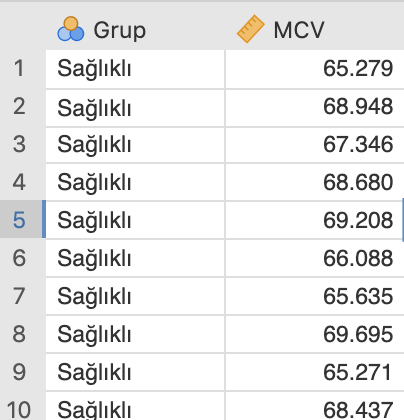 Köpeklerde pyometranın tanısında çeşitli laboratuar bulgularının karşılaştırmalı olarak değerlendirilmesi amacıyla bir çalışma yürütülüyor. Bu amaçla kliniklere çeşitli şikayetlerle gelen 50 pyometralı ve 50 sağlıklı, 1-15 yaşlı 50 dişi köpek araştırma materyali olarak kullanılıyor. Bu köpeklerde MCV (eritrosit hacmi) düzeyleri ölçülüyor.
Hipotez?
H0: MCV düzeyi yönünden hasta ve sağlıklı grupları arasında fark yoktur
HA: MCV düzeyi yönünden hasta ve sağlıklı grupları arasında fark vardır
Veri Seti > Pyometra-1.omv
ADIM 1: Varsayımların Kontrolü
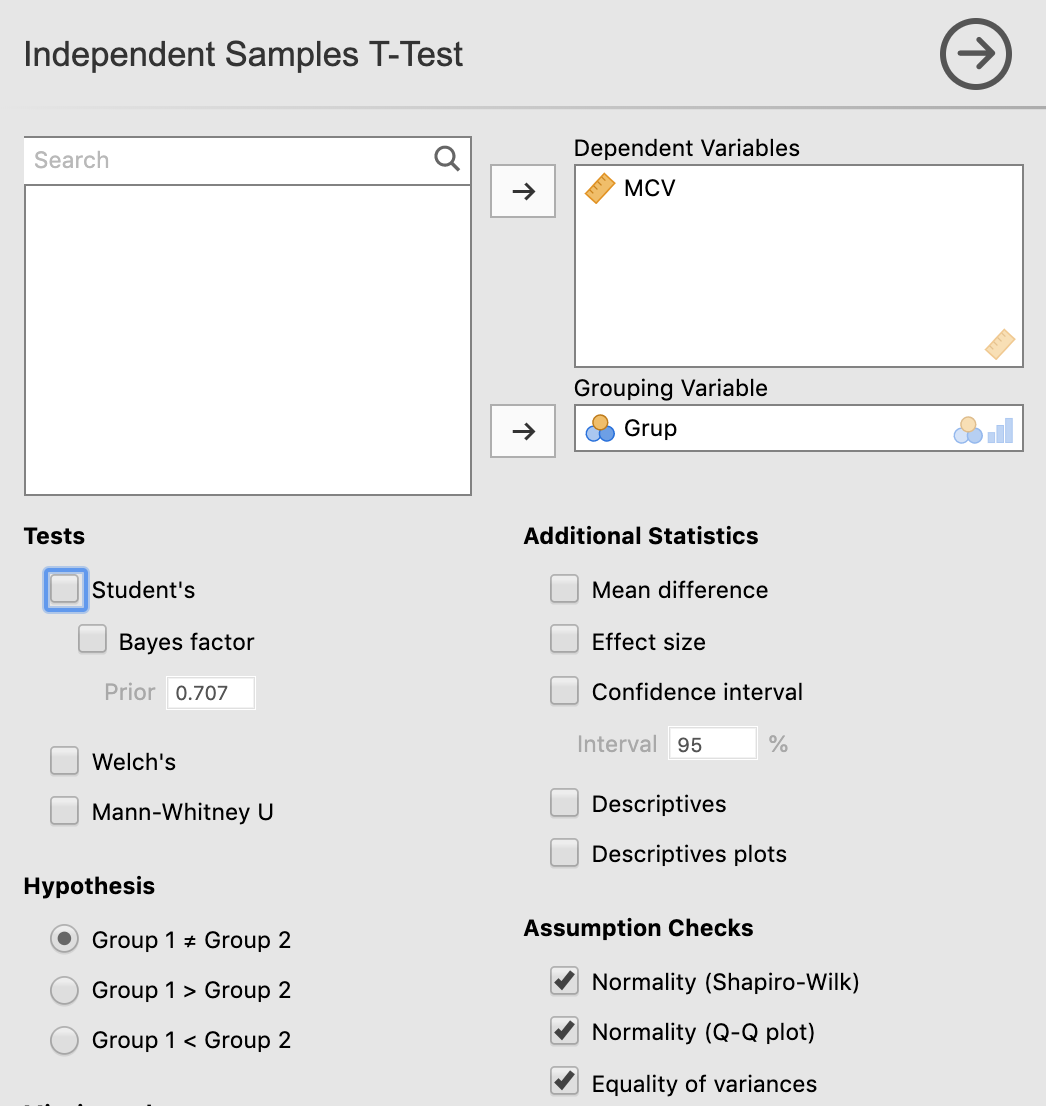 Analysis > T-tests > Independent Samples t- test
Bağımlı değişken : MCV
Grup değişkeni = Grup
Varsayımların kontrolü
Varsayımların Değerlendirilmesi
70
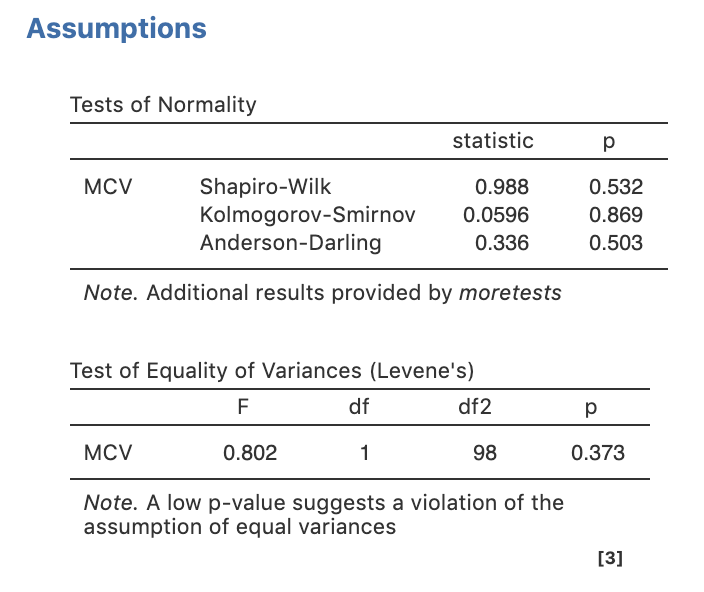 Normal Dağılıma Uygunluk Varsayımı
H0: Veriler Normal Dağılıma uygundur
H1: Veriler Normal Dağılıma uygun değildir
P > 0.05 verilerin normal dağılıma uygunluk göstermektedir.
Varyansların Homojenliği Varsayımı
H0: Varyanslar homojen dağılmaktadır
H1: Varyanslar heterojen dağılmaktadır
P>0.05 ise varyanslar homojendir.
Adım 2:  Test istatistiğinin seçimi, Student T test
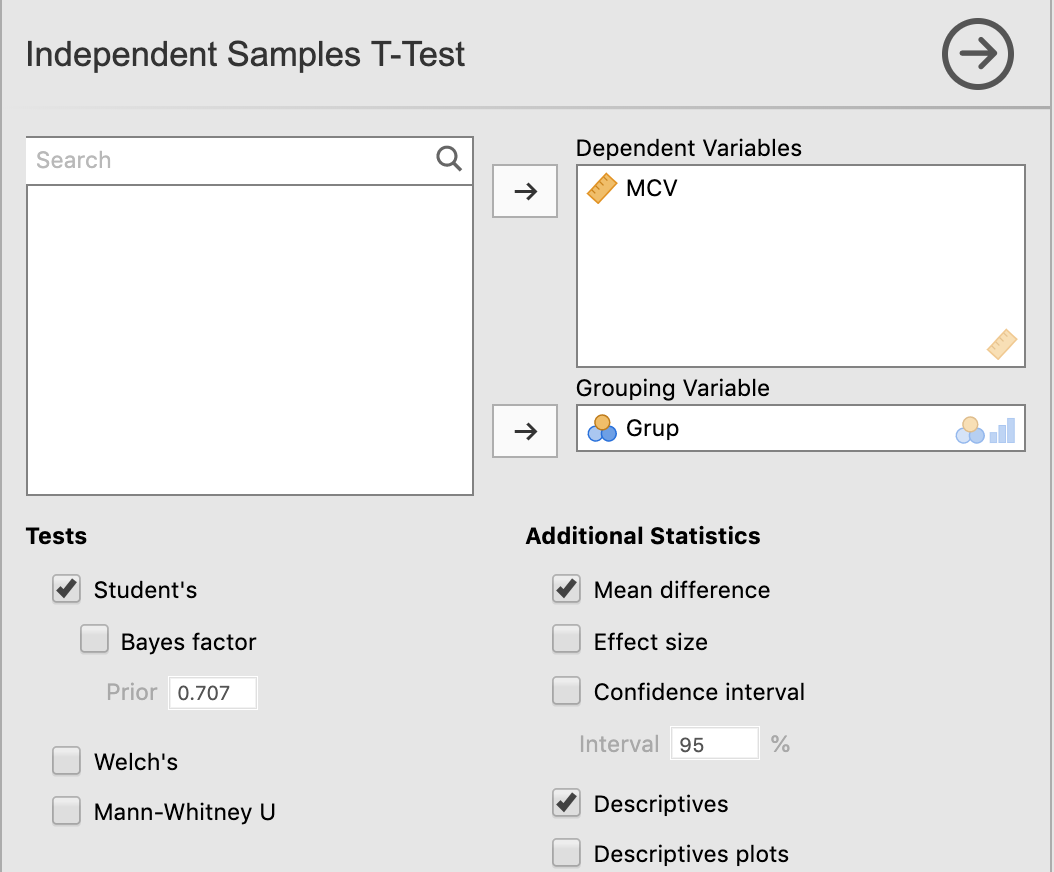 Adım 3:  İstatistiksel Karar ve Yorum
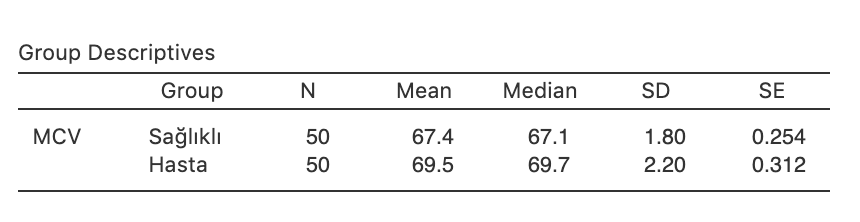 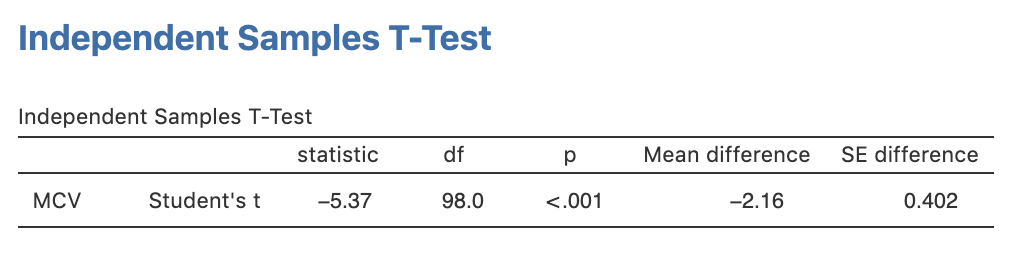 H0: MCV düzeyi yönünden hasta ve sağlıklı grupları arasında fark yoktur
HA: MCV düzeyi yönünden hasta ve sağlıklı grupları arasında fark vardır
Yorum:
Hasta ve Sağlıklı gruplar arasında MCV ölçümleri yönünden istatistiksel açıdan anlamlı bir farklılık bulunmuştur (p<0.001)
İki Ortalamanın Karşılaştırılması-  Mann Whitney U TestUygulama 2
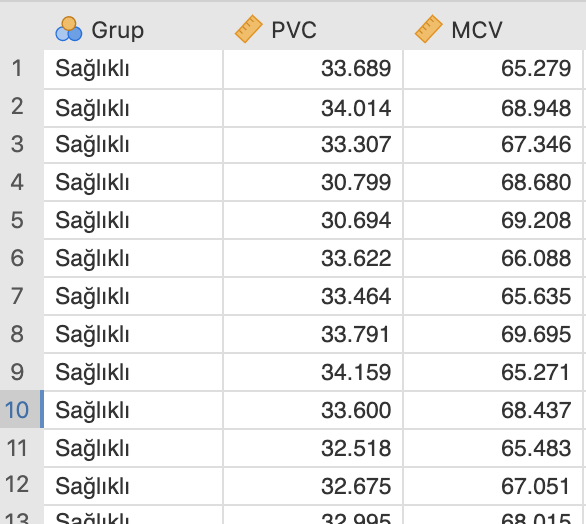 Köpeklerde pyometranın tanısında çeşitli laboratuar bulgularının karşılaştırmalı olarak değerlendirilmesi amacıyla bir çalışma yürütülüyor. Bu amaçla kliniklere çeşitli şikayetlerle gelen 50 pyometralı ve 50 sağlıklı, 1-15 yaşlı 50 dişi köpek araştırma materyali olarak kullanılıyor. Bu köpeklerde PCV (sıkıştırılmış eritrosit hacmi) düzeyleri ölçülüyor.
Hipotez?
H0: PCV düzeyi yönünden hasta ve sağlıklı grupları arasında fark yoktur
HA: PCV düzeyi yönünden hasta ve sağlıklı grupları arasında fark vardır
Veri Seti > Pyometra-2.omv
Adım 1: Varsayımların Kontrolü
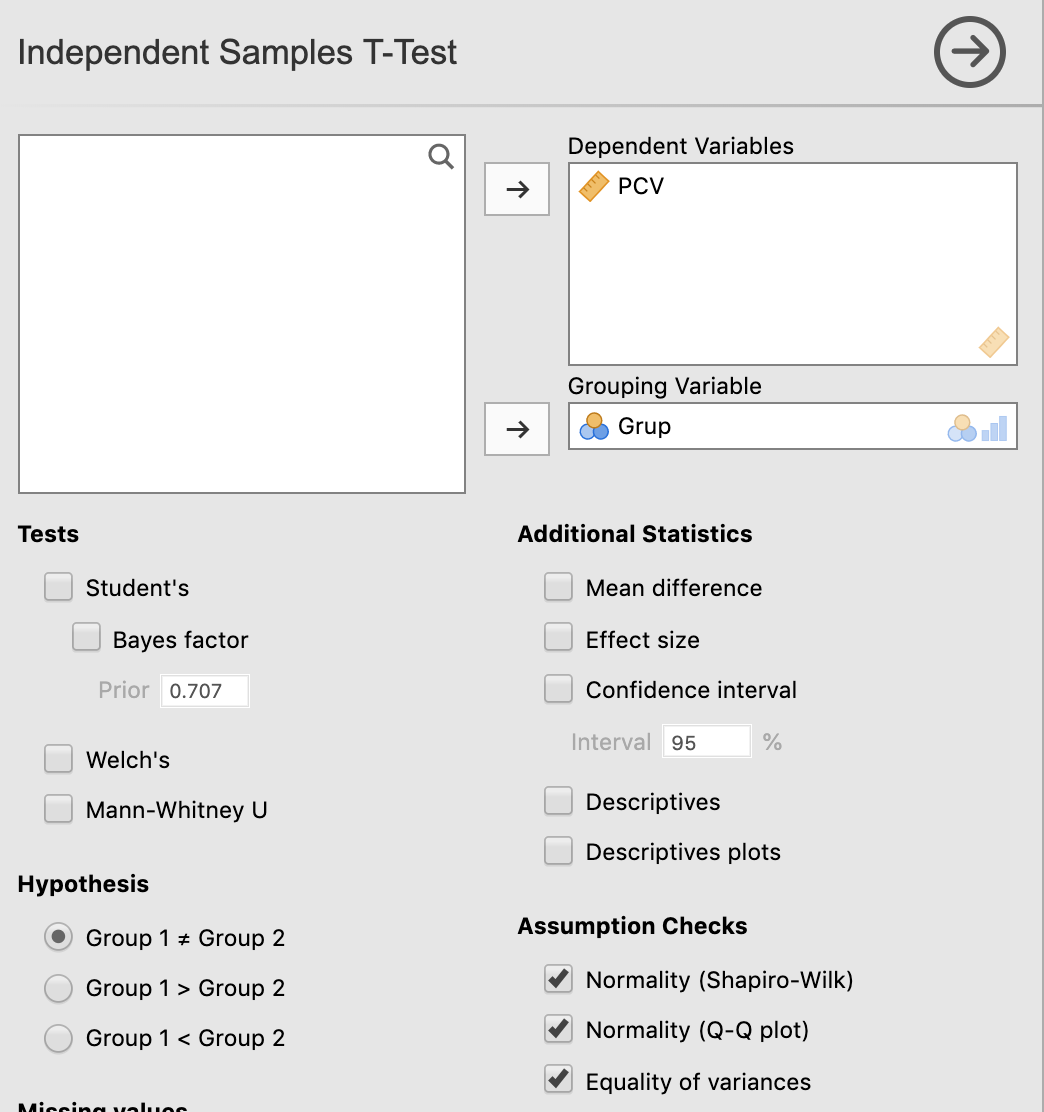 Analyses > T-tests > Independent Samples t- test
Bağımlı değişken : PCV
Grup değişkeni = Grup
Varsayımların kontrolü
74
Varsayımların değerlendirilmesi
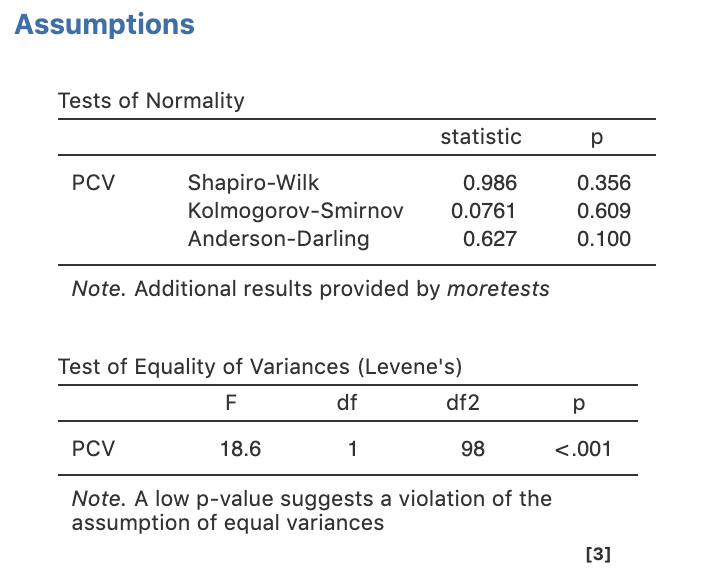 Normal Dağılıma Uygunluk Varsayımı
H0: Veriler Normal Dağılıma uygundur
H1: Veriler Normal Dağılıma uygun değildir
P > 0.05 verilerin normal dağılıma uygunluk göstermektedir.
Varyansların Homojenliği Varsayımı
H0: Varyanslar homojen dağılmaktadır
H1: Varyanslar heterojen dağılmaktadır
P<0.05 ise varyanslar heterojendir.
***Varsayasımlar sağlanmadığı için parametrik olmayan test seçilmelidir.
Adım 2:  Test istatistiğinin seçimi, Mann-Whitney U test
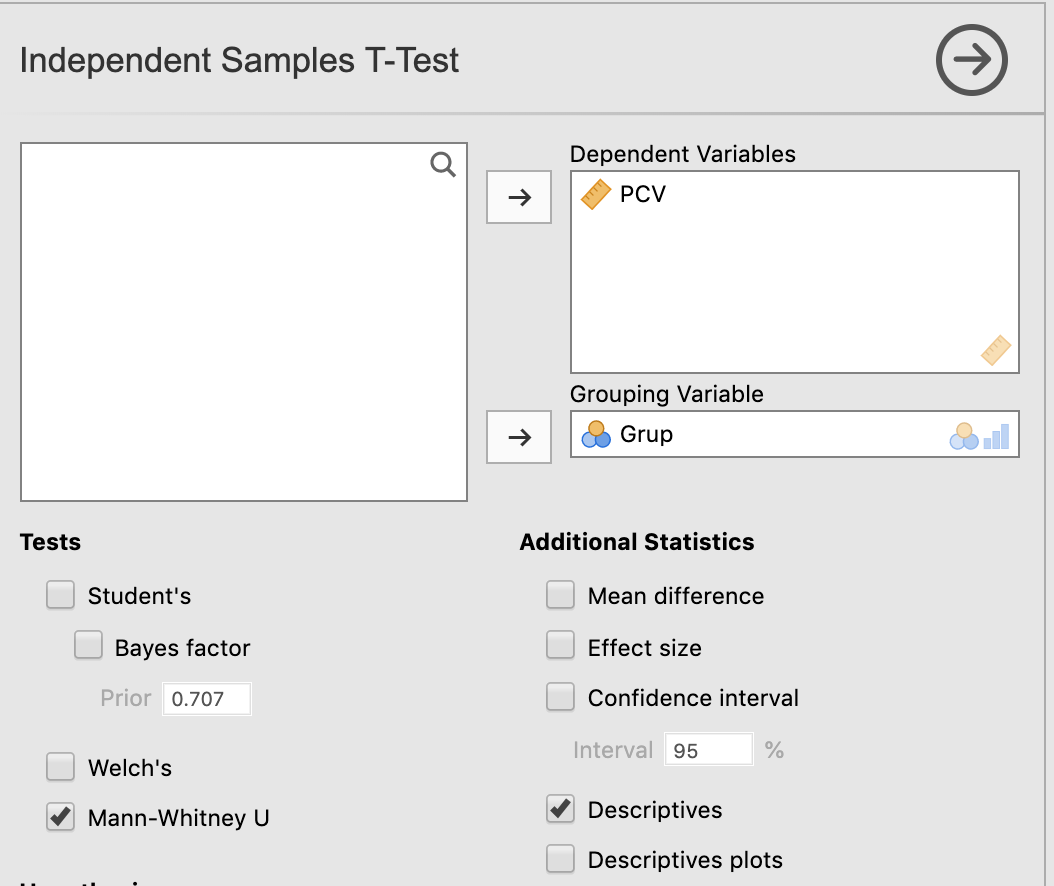 Varsayasımlar sağlanmadığı için  Student T testin, parametrik olmayan test karşılığı olan Mann Whitney U testi seçilmelidir.
Adım 3:  İstatistiksel Karar ve Yorum
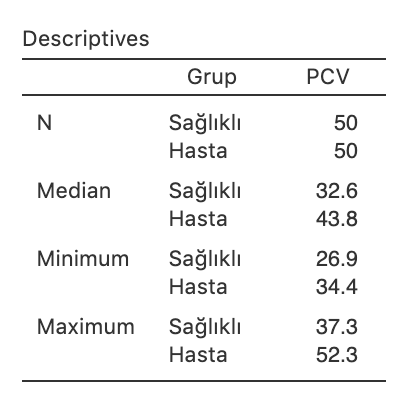 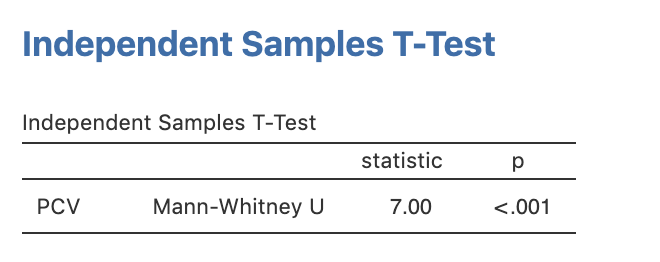 H0: PCV düzeyi yönünden hasta ve sağlıklı grupları arasında fark yoktur
HA: PCV düzeyi yönünden hasta ve sağlıklı grupları arasında fark vardır
Yorum:
Hasta ve Sağlıklı gruplar arasında PCV ölçümleri yönünden istatistiksel açıdan anlamlı bir farklılık bulunmuştur (p<0.001)
HİPOTEZ (ÖNEMLİLİK )TESTLERİİki ortalamanın karşılaştırılması (Bağımlı gruplarda)
Eşleştirilmiş t Testi(Paired Samples t Test)
Kullanım Amacı
İki eş (bağımlı) grubun ortalamaları arasındaki farkın önemli olup olmadığını test etmek için kullanılır.
Kullanım Koşulları 
Veriler iki bağımlı (eş) gruptan elde edilmelidir.
Veriler parametrik varsayımları yerine getirmelidir.
Bağımlı Gruplarda T Test Varsayımları
Aynı grupda , ardışık ölçümler (bağımlı) olmalı (örneğin tedavi öncesi –sonrası)
Gruplardan elde edilen verilerin ölçümle elde edilen nicel veri olmaları
Her bir grupta ölçümler normal dağılıma uygunluk göstermelidir (Shapiro-wilks ile test edilir). Bağımlı gruplarda t test’inde normallik varsayımı, ardışık ölçümler arası farkın dağılımı yönünden kontrol edilir.
Hipotezler: 

H0: D=0,      H1: D 0
Test İstatistiğinin Hesaplanması:
:Farkların ortalaması
         :Farkların standart sapması
Örnek
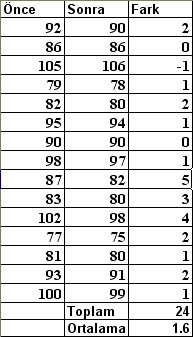 Yeni bir diyet programının etkili olup olmadığını araştırmak için seçilen 15 deneğin diyetten önceki ve diyete başladıktan bir hafta sonraki ağırlıkları kg cinsinden yandaki gibidir. Bu verilere göre yeni diyet programının etkili olduğu söylenebilir mi?
Hipotezler: 
H0: D=0,      H1: D 0
Karar
sd=n-1=14  ve                  için    tT=2.14
  tH >  tT	 olduğu için 	H0 red edilir ( p < 0.05 ) 

	Yorum: Deneklerin diyet öncesi ve diyet sonrası ağırlıkları arasında istatistiksel olarak anlamlı bir fark olduğu için programın etkili olduğu söylenebilir.
İKİ ORTALAMANIN KARŞILAŞTIRILMASI (Bağımlı gruplarda)
Doğru Önemlilik seçimi için dikkat edilmesi gerekenler
Verinin ölçüm biçimi
	Nitel (kategorik) veriler - ör. hasta-sağlıklı, iyileşti-iyileşmedi, erkek-kadın vb
	Nicel veriler - ör. Yaş, boy, kolesterol seviyesi vb
Kullanılması Gereken Test:
Varsayımlar sağlanıyorsa 
Bağımlı Gruplarda T Test (Paired sample t test)
Varsayımlar sağlanmıyorsa 
Wilcoxon test
2. Grupların bağımlılık yapısı
	Bağımlılık: Aynı grupta yer alan bir bireyden birden fazla ölçüm yapılıyorsa (ör. Aynı bireyden operasyon öncesi ve sonrası örnek alınması)
	Bağımsızlık: Ölçümler farklı gruplardaki bireylere ait ve bu bireylerden tek bir ölçüm alındıysa.
3. Grup Sayısı
	=2
	>2
4. Parametrik Test Varsayımlarına uygunluk
Normal Dağılıma Uygunluk & Varyansların homojenliği varsayımlarının sağlanıp /sağlanmaması
İki Ortalamanın Karşılaştırılması-  Bağımlı Gruplarda T TestUygulama 1
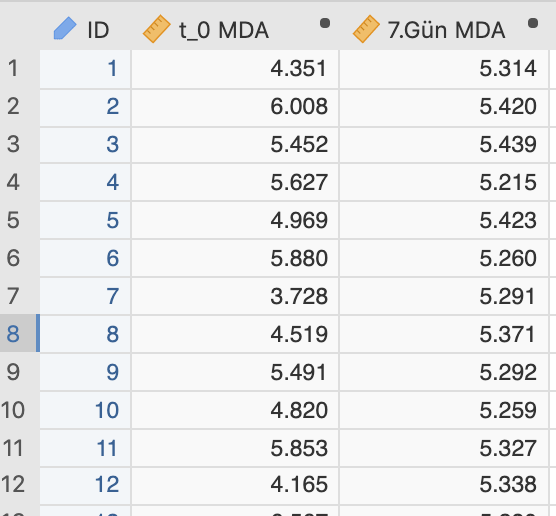 Bir araştırmacı, 30 baş sakız ırkı koyunda flumetrin + vitamin C uygulamalarının  oksidatif stress parametreleri (malondialdehid (MDA) düzeyine) üzerine etkilerinin belirlenmesi amacıyla intramusküler olarak uyguluyor (0.gün). 7. gün sonunda flumetrin+ Vit C uygulamasının kandaki malondialdehid (MDA) düzeyine etkisini araştırıyor. MDA düzeyinde bu süre içinde anlamlı bir değişiklik var mıdır?
Hipotez?
H0: MDA düzeyi yönünden 0. ve 7. günlerde arasında fark yoktur
HA: MDA düzeyi yönünden 0. ve 7. günlerde arasında fark 
vardır
Veri Seti > MDA-paired.omv
Adım 1: Varsayımların Kontrolü
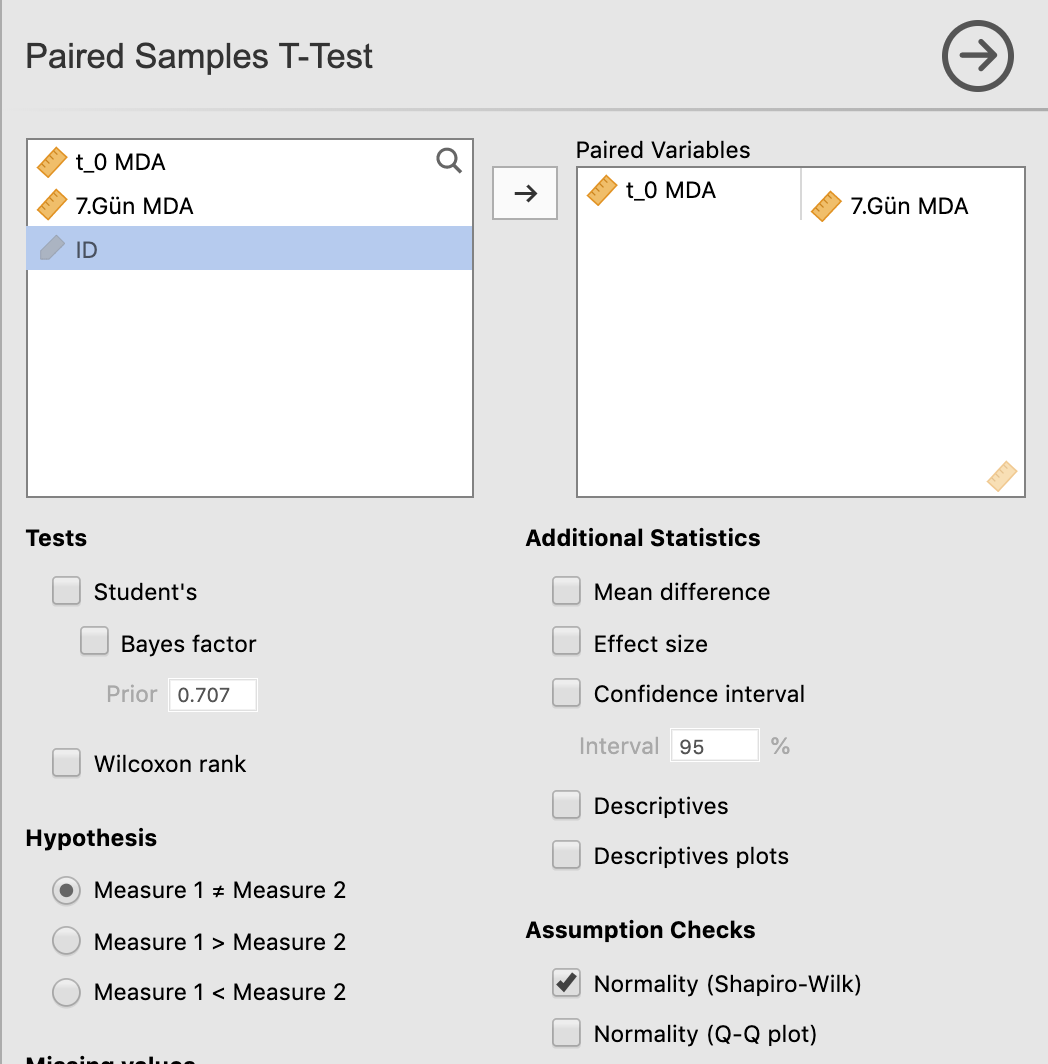 Analysis > T-test > paired samples t test
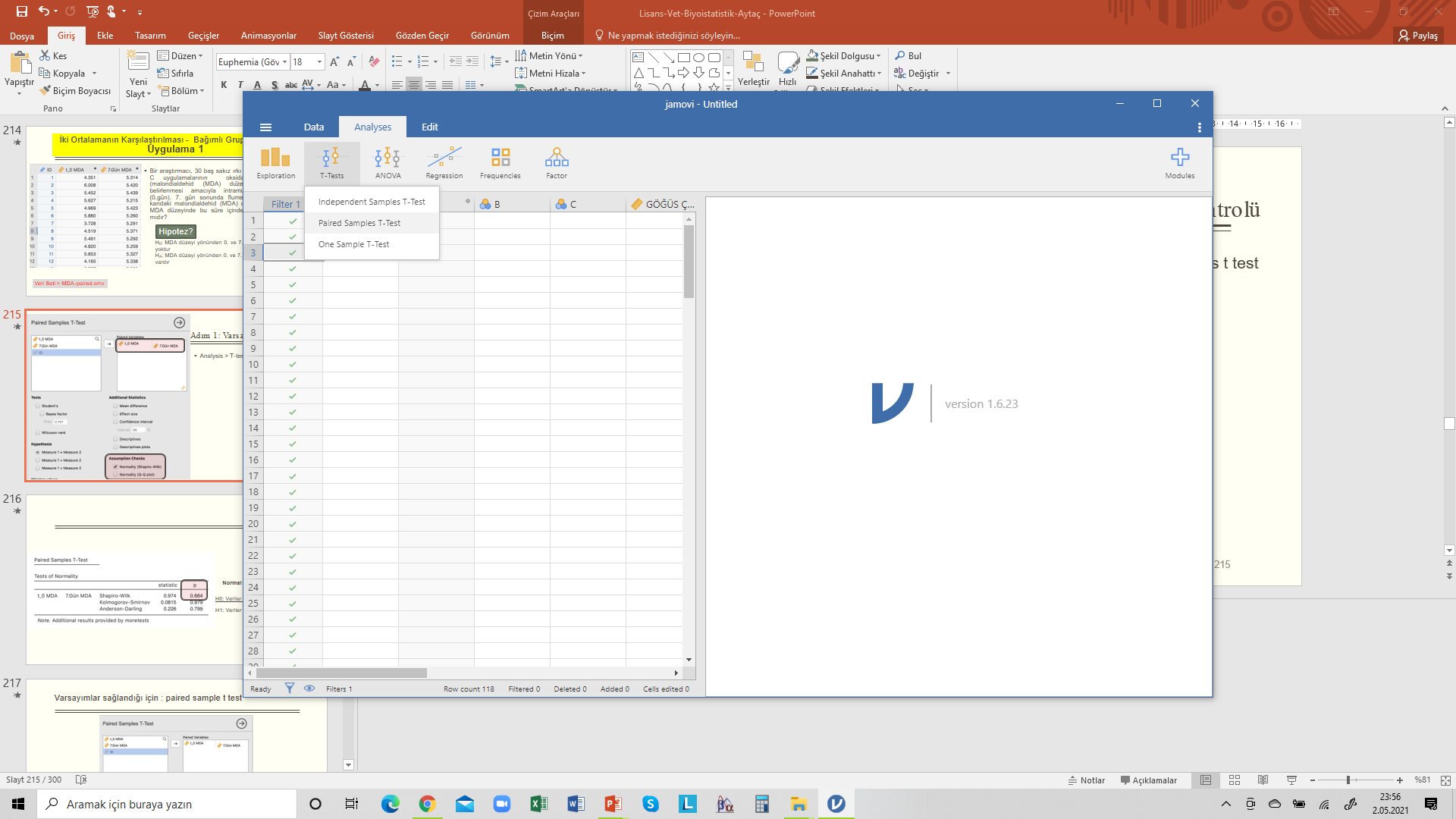 Bağımlı ölçümler (tekrarlar) birlikte seçilir  ve sağ menüye atılır.
Varsayımların değerlendirilmesi
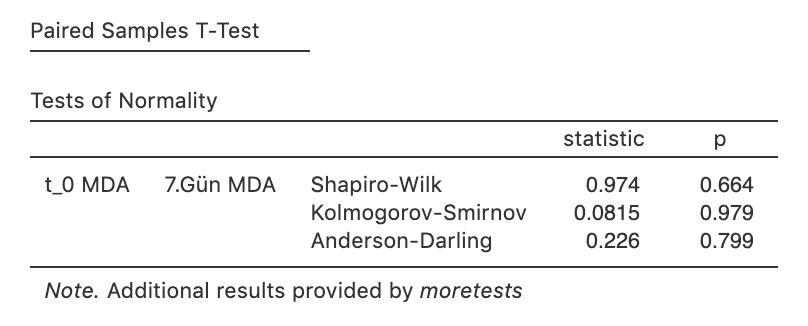 Normal Dağılıma Uygunluk Varsayımı
H0: Veriler Normal Dağılıma uygundur
H1: Veriler Normal Dağılıma uygun değildir
Adım 2:  Test istatistiğinin seçimi, Bağımlı gruplarda T test
Varsayımlar sağlandığı için : Paired sample t test
Adım 3: İstatistiksel Karar ve Yorum
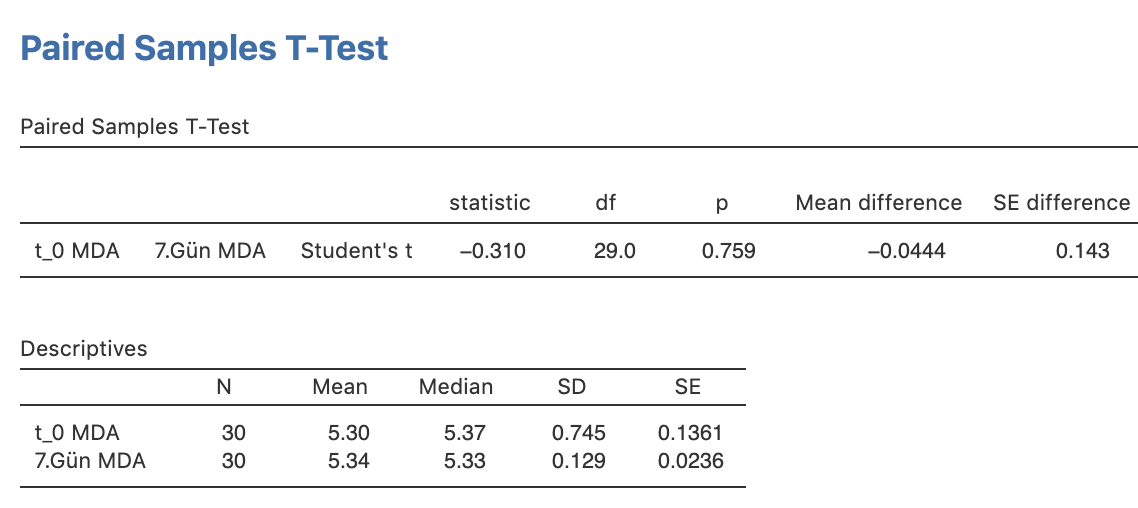 Yorum:
0. ve 7. günler arasında MDA ölçümleri yönünden istatistiksel açıdan anlamlı bir farklılık bulunmamıştır (p>0.05)
İki Ortalamanın Karşılaştırılması-  Wilcoxon testUygulama 2
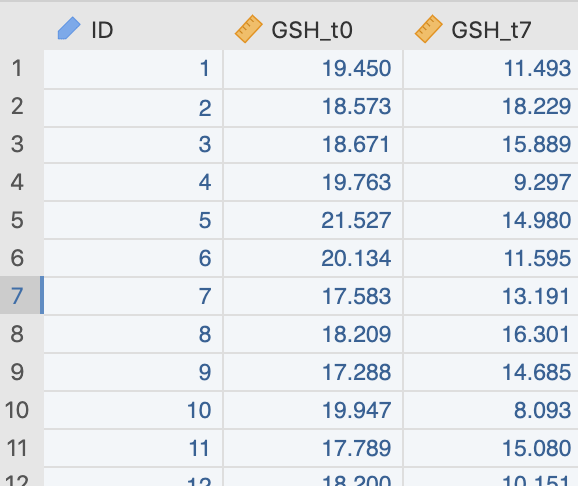 Bir araştırmacı, sakız ırkı koyunlarda  tek başına flumetrin uygulamalarının GSH üzerine etkilerinin belirlenmesi amacıyla 30 koyuna 0.2 ml/kg dozunda Flumetrinin dökme çözeltisi sırt derisi üzerine uyguluyor (0. gün). Yedinci gün sonunda flumetrin uygulamasının kandaki GSH düzeyine etkisini araştırıyor. GSH düzeyinde anlamlı bir değişiklik var mıdır?
Hipotez?
H0: GSH düzeyi yönünden 0. ve 7. günlerde arasında fark yoktur
HA: GSH düzeyi yönünden 0. ve 7. günlerde arasında fark 
vardır
Veri seti> gsh-paired2
Adım 1: Varsayımların Kontrolü
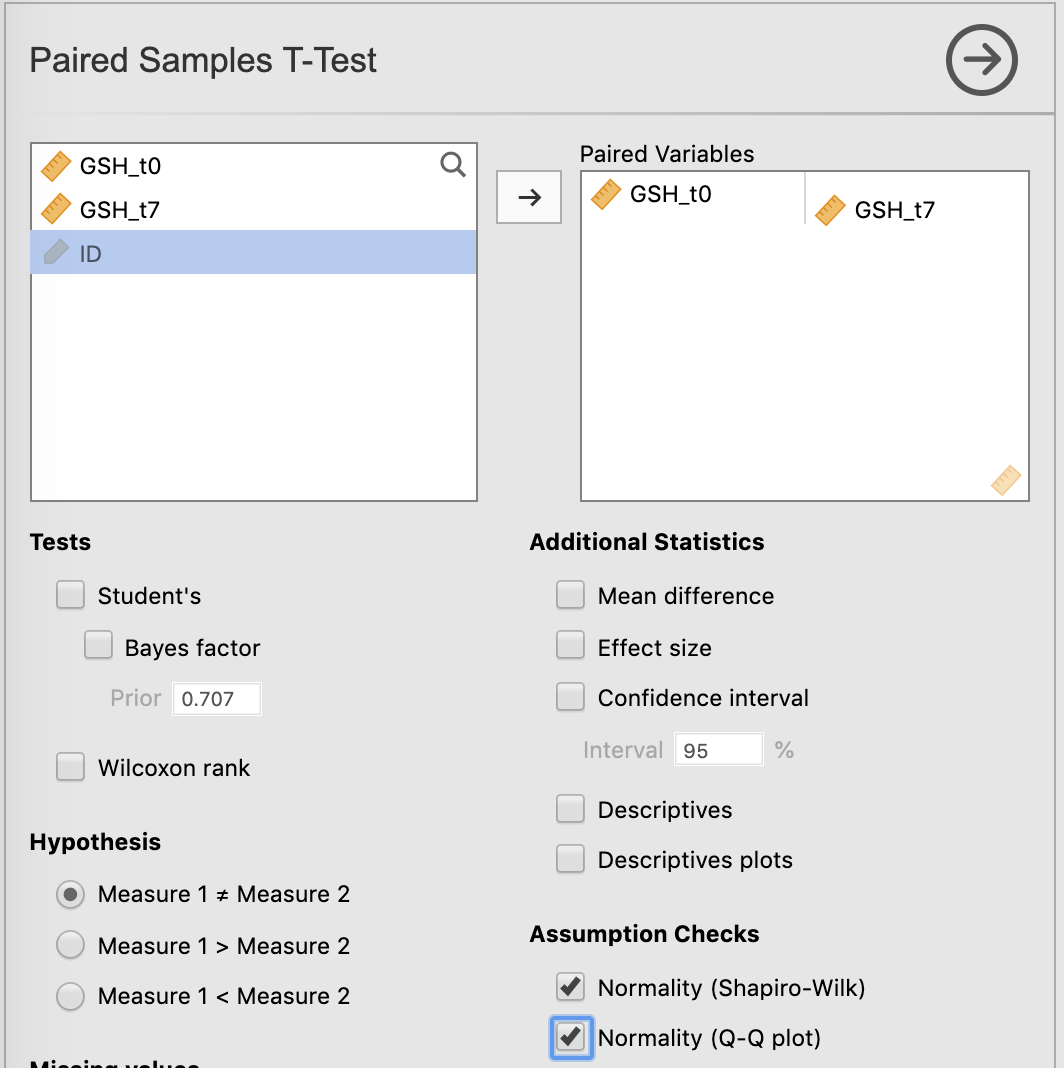 Analysis > T-test > paired samples t test
Varsayımların değerlendirilmesi
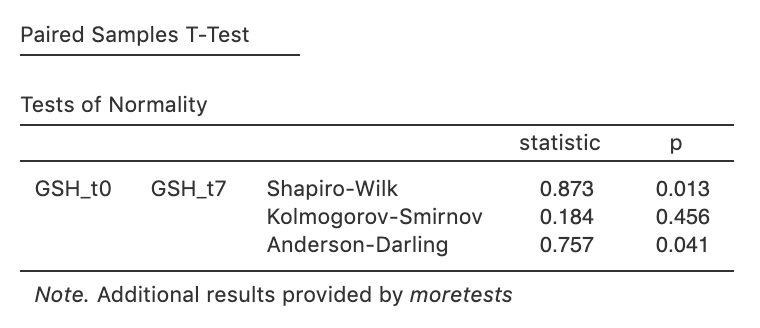 Normal Dağılıma Uygunluk Varsayımı
H0: Veriler Normal Dağılıma uygundur
H1: Veriler Normal Dağılıma uygun değildir
Varsayasımlar sağlanmadığı için  bağımlı gruplarda T testin, parametrik olmayan test karşılığı olan Wilcoxon testi seçilmelidir.
Adım 2:  Test istatistiğinin seçimi, Wilcoxon test
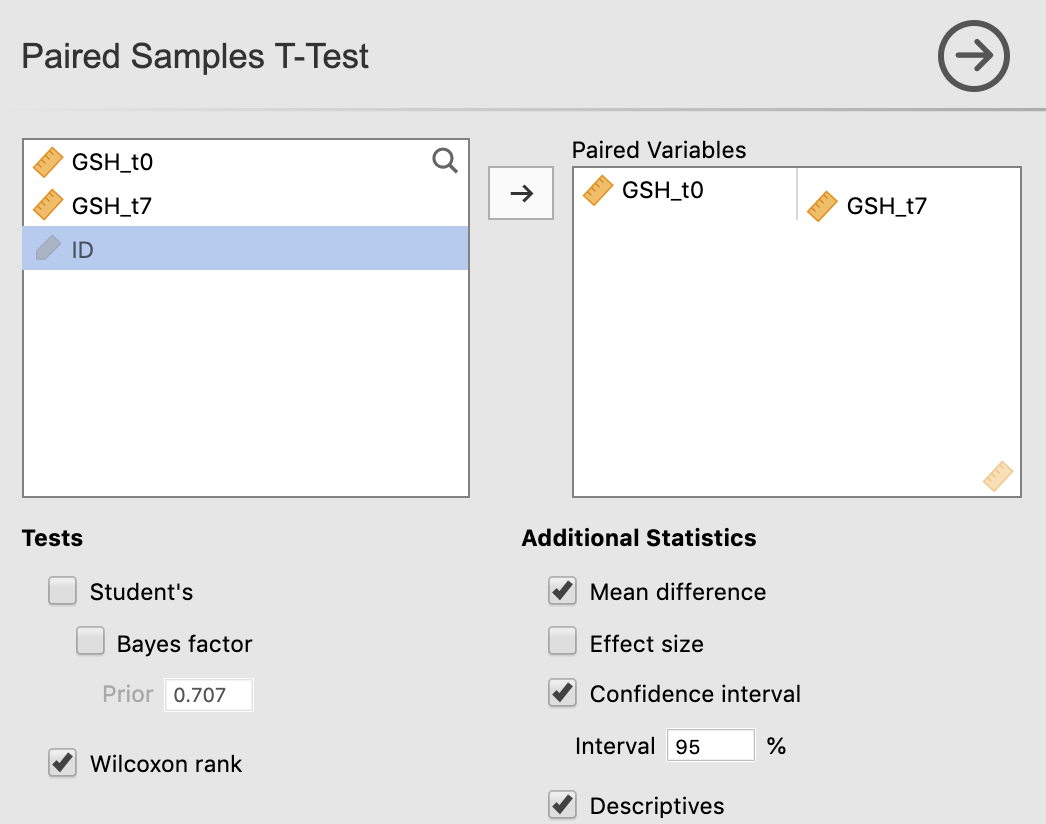 Analysis > T-test > paired samples t test
Varsayasımlar sağlanmadığı için  bağımlı gruplarda T testin, parametrik olmayan test karşılığı olan Wilcoxon testi seçilmelidir.
Adım 3: İstatistiksel Karar ve Yorum
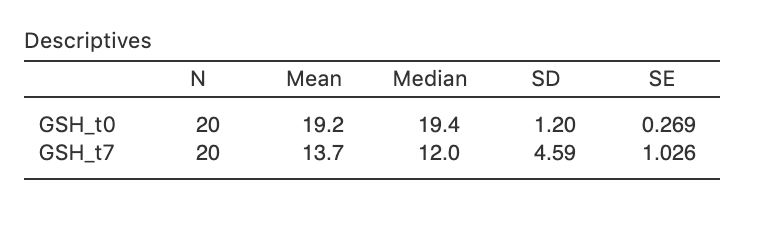 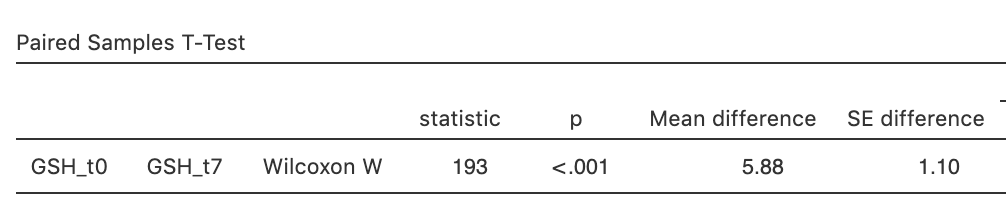 Yorum:
0. ve 7. günler arasında GSH ölçümleri yönünden istatistiksel açıdan anlamlı bir farklılık bulunmuştur (p<0.05)
Uygulama-3
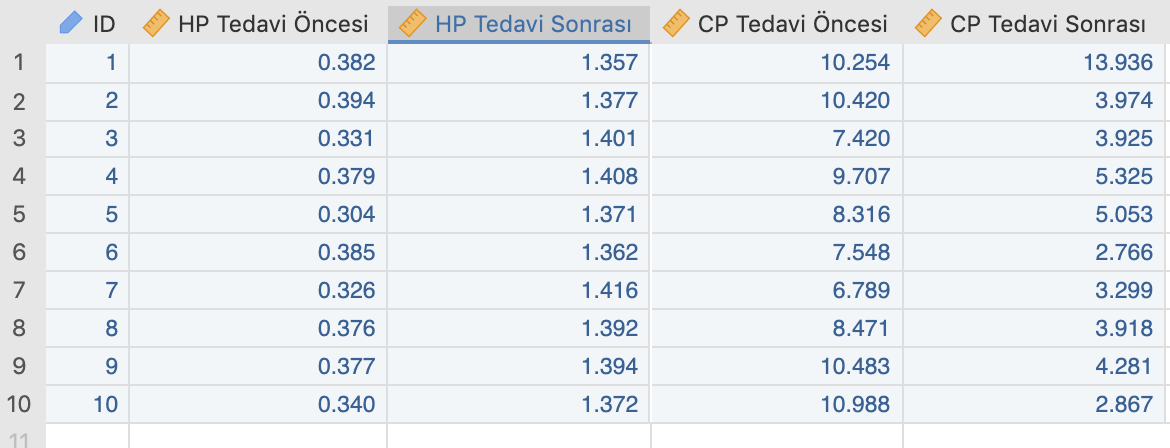 Bir çalışmada babesiosis ile doğal enfekte köpeklerde tedavi öncesi ve sonrası haptoglobin (Hp), seruloplazmin (Cp) parametrelerin seviyelerinin belirlenmesi amaçlanmıştır. Çalışmanın hayvan materyalini, iştahsızlık, ikterus ve hemoglobinüri şikayetleri olan farklı yaş ve cinsiyette 10 köpek oluşturmuştur. Tanı sonrasında tedavi öncesi ve sonrası hayvanlardan kan alınarak serumları ayrıştırıldı. Bu serumlarda Hp, Cp seviyeleri belirlendi. Tedavi öncesi ve sonrası haptoglobin (Hp), ve seruloplazmin (Cp) düzeyleri yönünden farklılık var mıdır?
Veri seti> babesiosis-paired
Hipotez?
Adım 1: Varsayımların Kontrolü
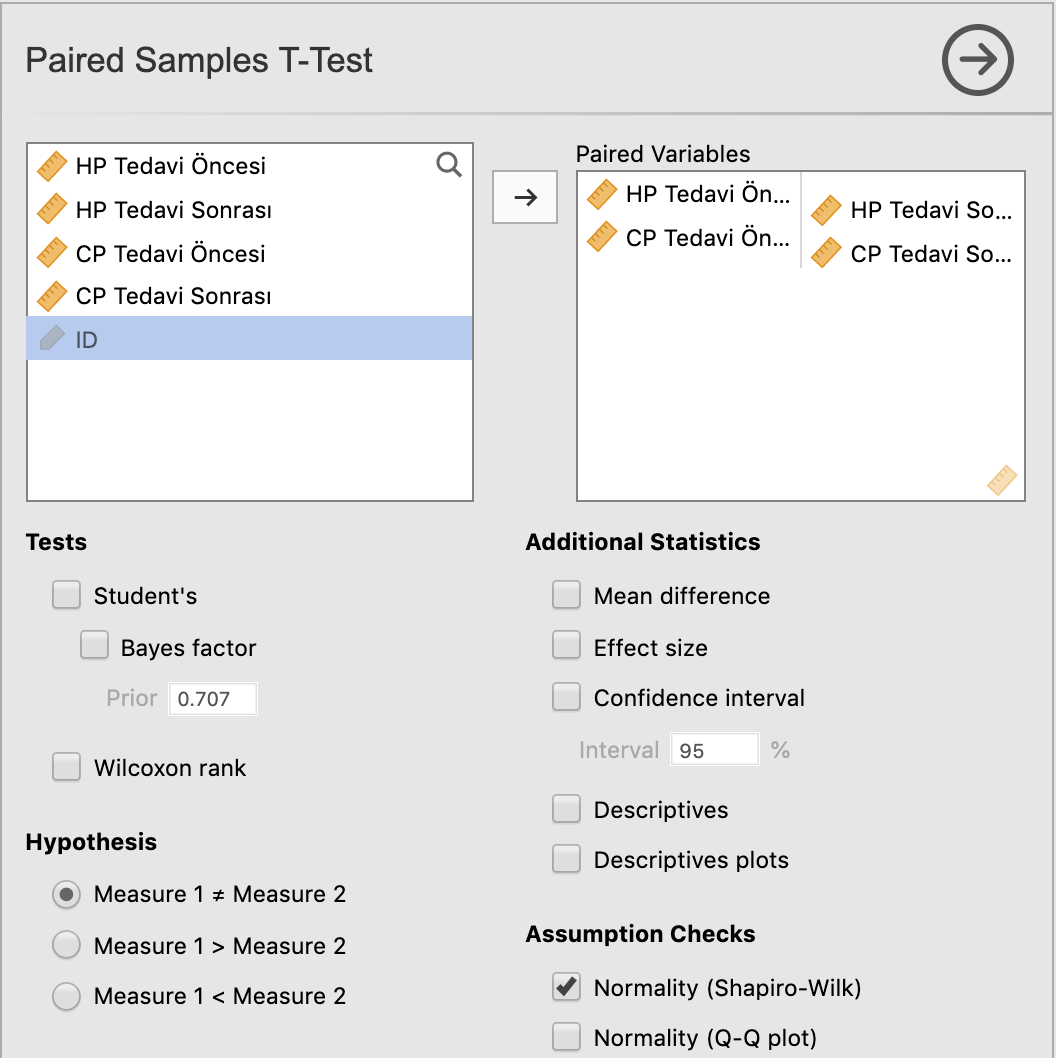 97
Analysis > T-test > paired samples t test
Varsayımların değerlendirilmesi
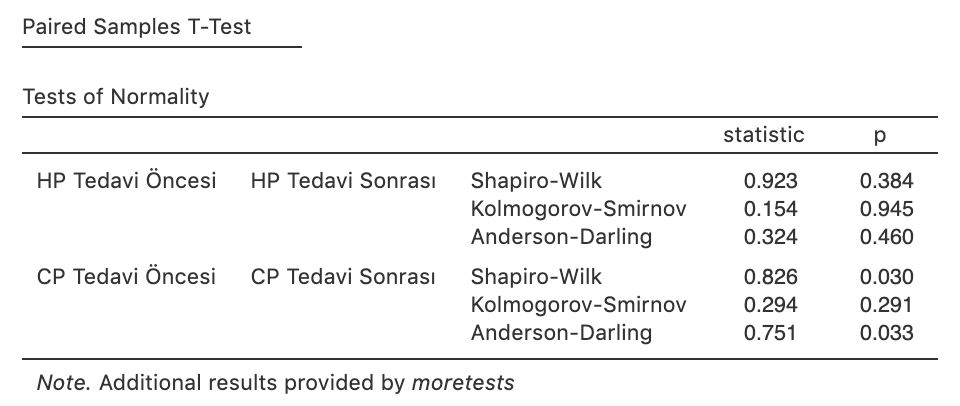 Normal Dağılıma Uygunluk Varsayımı
H0: Veriler Normal Dağılıma uygundur
H1: Veriler Normal Dağılıma uygun değildir
HP -- Normal dağılıma uygun (p>0.05)  Paired Sample t test
CP -- Normal Dağılıma uygun değil (p<0.05)  Wilcoxon Signed rank test
Adım 2:  Test istatistiğinin seçimi, Bağımlı gruplarda T Test-Wilcoxon test
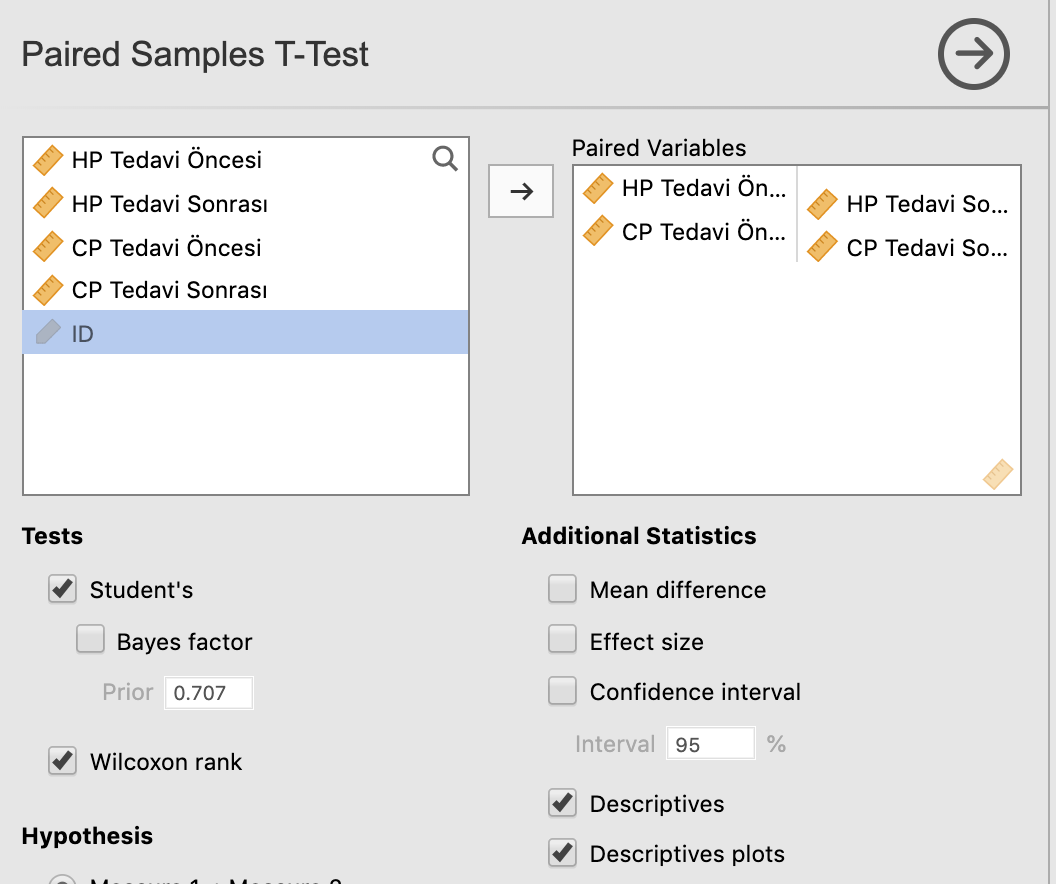 Analysis > T-test > paired samples t test
Adım 3: İstatistiksel Karar ve Yorum
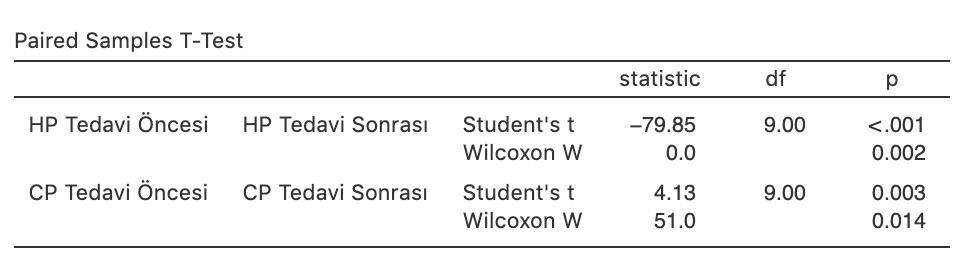 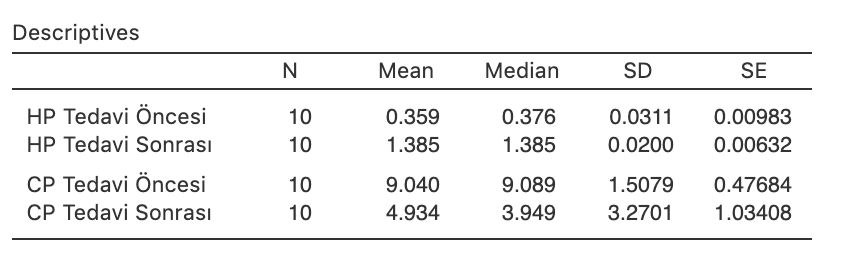 Yorum?